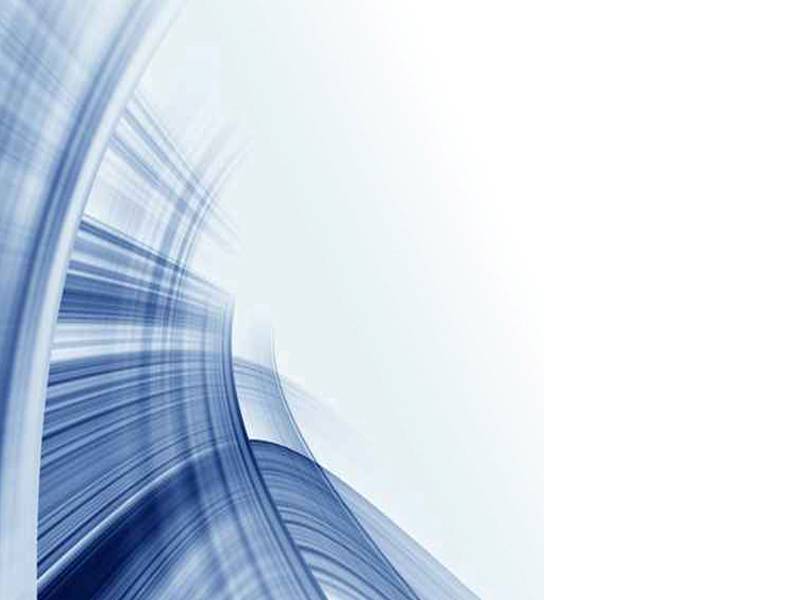 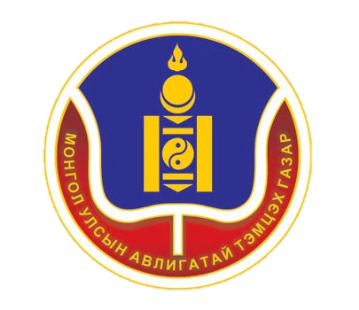 Монгол Улс Авлигатай Тэмцэх Газар
ХУВИЙН АШИГ СОНИРХЛЫН МЭДҮҮЛЭГ БОЛОН ХӨРӨНГӨ, ОРЛОГЫН МЭДҮҮЛГИЙН СИСТЕМ
Харилцах утас: 
70112468
70112469
70112499
ХЯНАЛТ ШАЛГАЛТ, ДҮН ШИНЖИЛГЭЭНИЙ ХЭЛТЭС
Powerpoint Templates
Хувийн ашиг сонирхлын мэдүүлэг болон хөрөнгө, орлогын мэдүүлгийн систем
https://meduuleg.iaac.mn
www.xacxom.iaac.mn
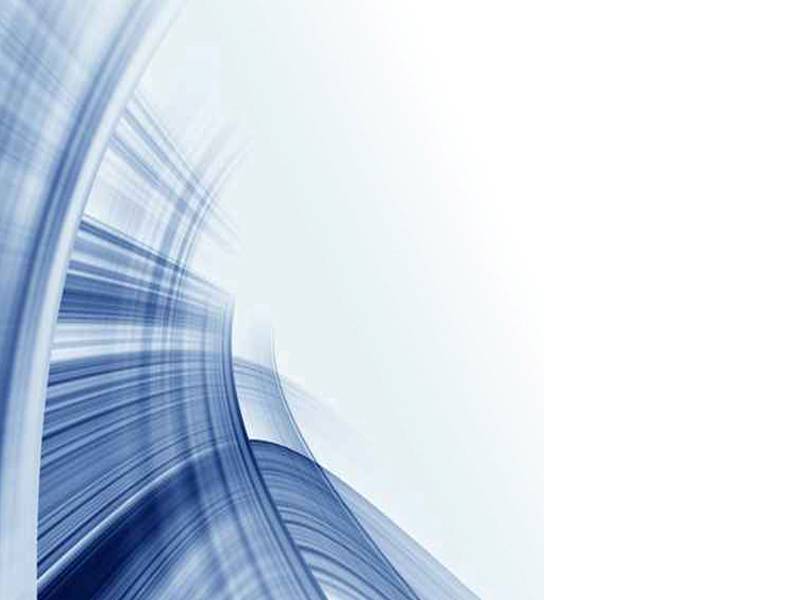 Хувийн ашиг сонирхлын мэдүүлэг болон хөрөнгө, орлогын мэдүүлгийн систем
Хувийн ашиг сонирхлын мэдүүлэг болон хөрөнгө, орлогын мэдүүлгийг цахимаар мэдүүлэхдээ / https://meduuleg.iaac.mn /  цахим хаягаар хандана.
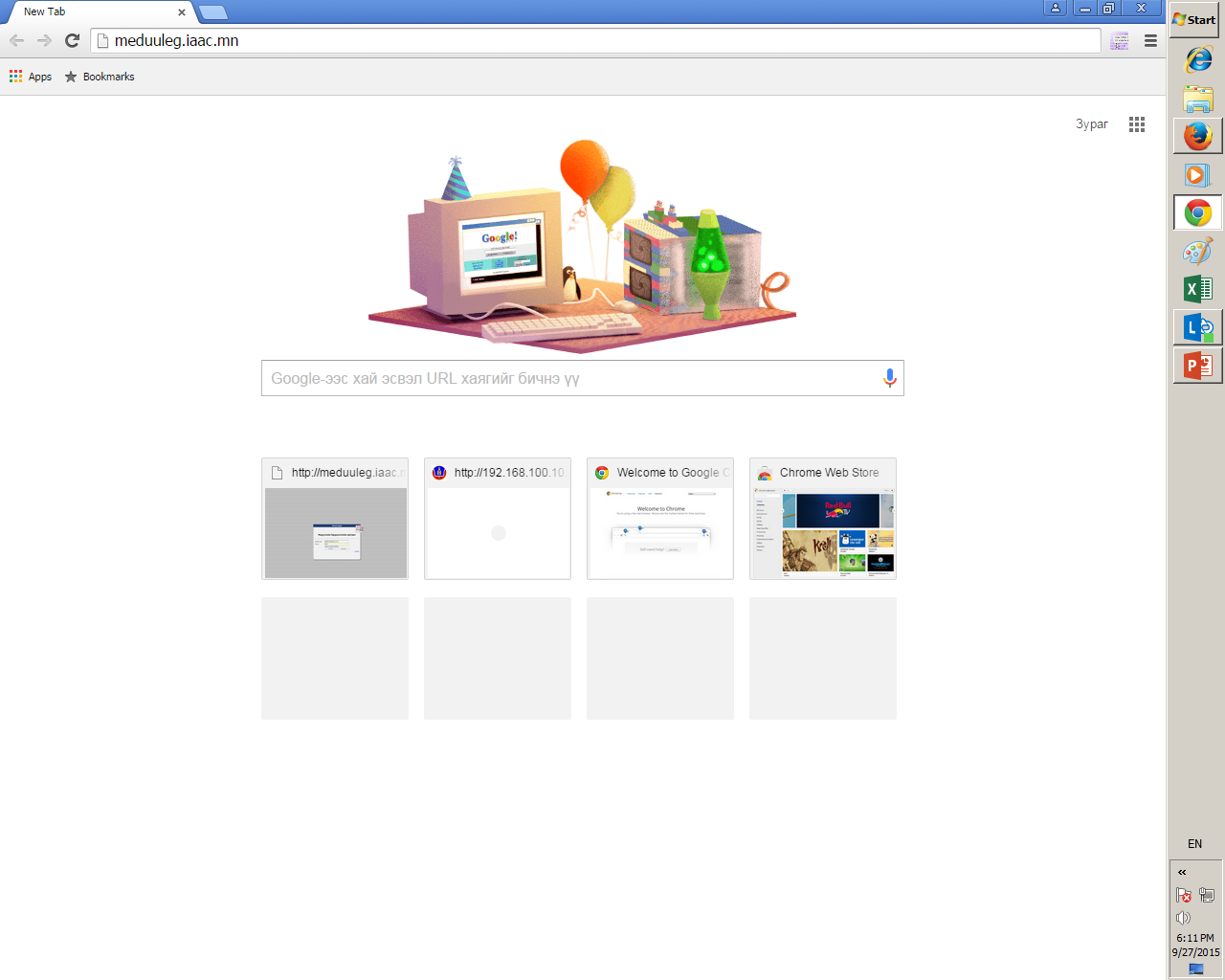 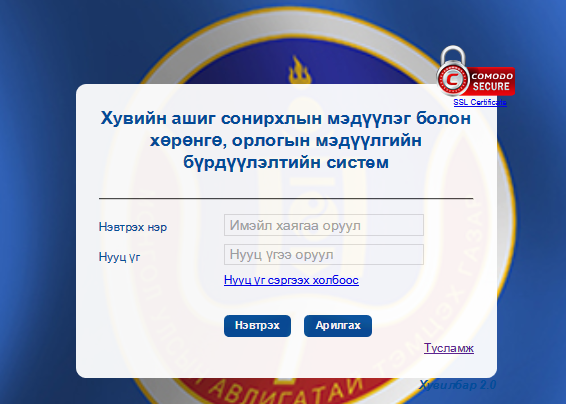 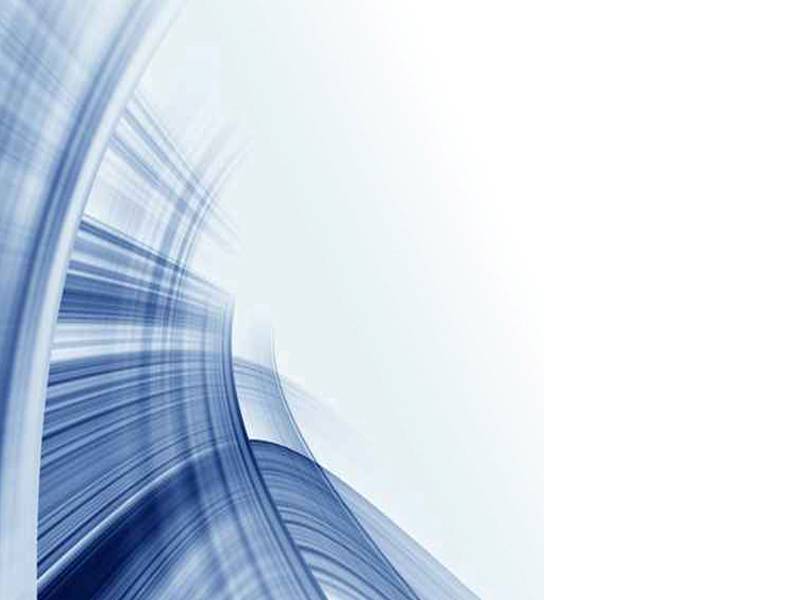 Мэдүүлэг гаргагч https://meduuleg.iaac.mn
 цахим хуудас руу хандахад анхаарах
Цахимд /https://meduuleg.iaac.mn/ -д тухайн компьютерийн интернэт хөтчөөс анх удаа хандаж байгаа бол дараах зааврыг дагаж нэвтэрнэ үү. Үүнд:	The Connection is Untrusted гэсэн асуух хуудас гарч ирнэ.	I Understand the Risk сонголтыг сонгоно.
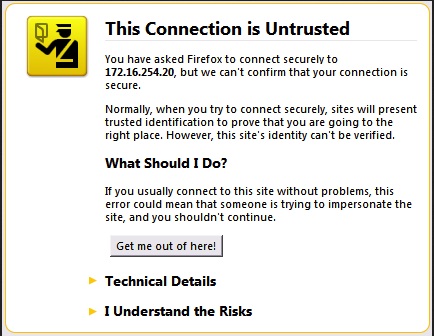 I Understand the Risk дарна
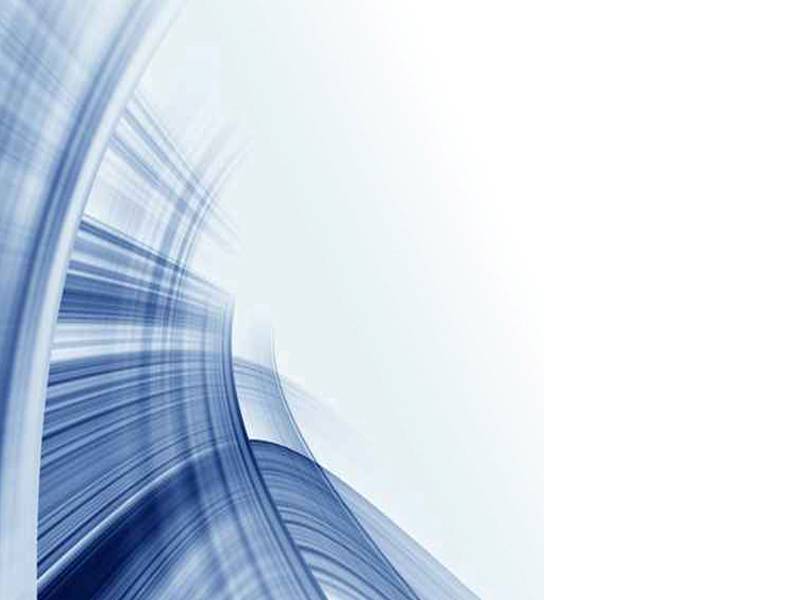 Add Security Exception цонхны “Confirm Security Exception” гэсэн нэртэй товч дээр дарна. Энэ үйлдлийг хийснээр https://meduuleg.iaac.mn цахимд хуудас гарч ирнэ.
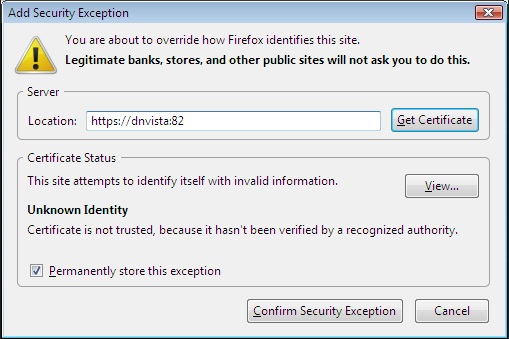 Confirm Security Exception дарна
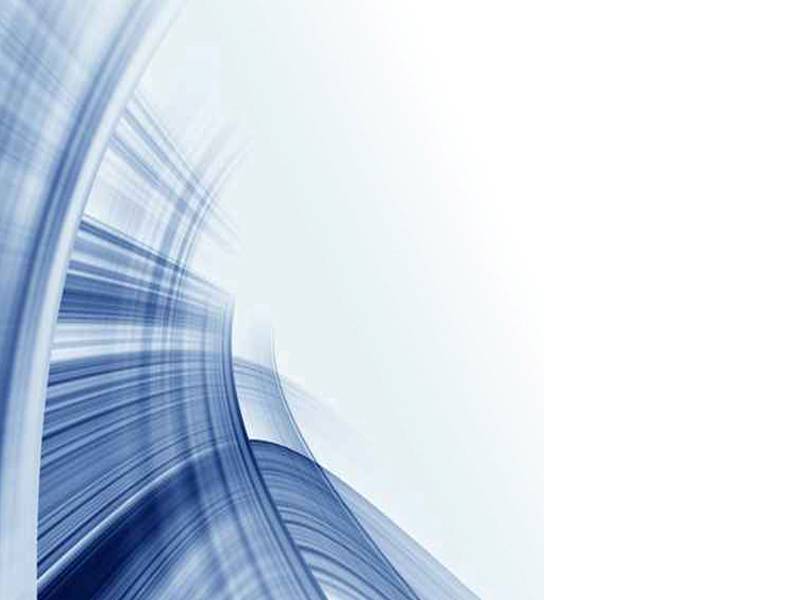 Нэвтрэх хуудас
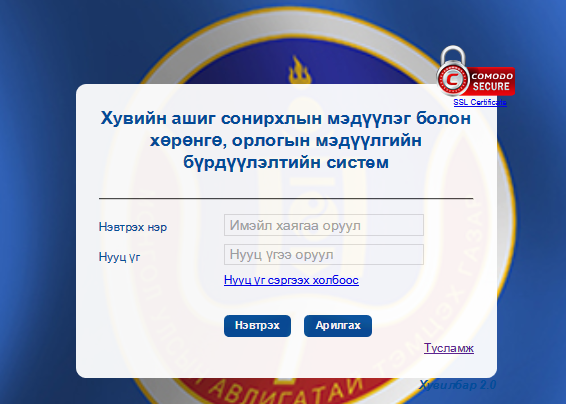 Цахимд бүртгүүлсэн Имэйл хаягаа бичнэ
Цахимд бүртгүүлсэн Имэйл хаягаар ирсэн нууц үг
Мэдүүлэг гаргагч байгууллагын мэдүүлгийг бүртгэх, хянах, хадгалах эрх бүхий албан тушаалтанд баталгаатай /имэйл/ хаягыг өгнө ;

Мэдүүлэг гаргагчийн цахимд бүртгүүлсэн /и-мэйл/ хаягыг ашиглагдахгүй болсон бол байгууллагын мэдүүлгийг бүртгэх, хянах, хадгалах эрх бүхий албан тушаалтанд баталгаатай /и-мэйл/ хаягыг өгч засварлуулна;
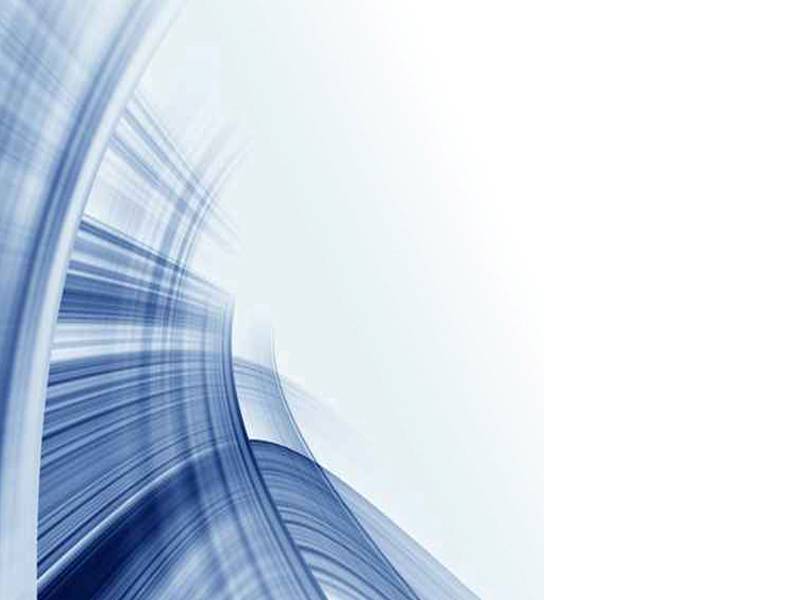 Нууц үг сэргээх холбоос
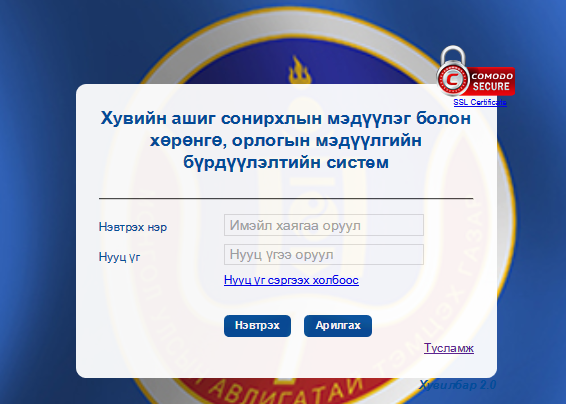 Нууц үг сэргээх холбоос
Хөрөнгө орлогын мэдүүлгийн системд  нэвтрэх “Нууц үг” -ийг мартсан бол “Нууц үг сэргээх холбоос” руу орно.
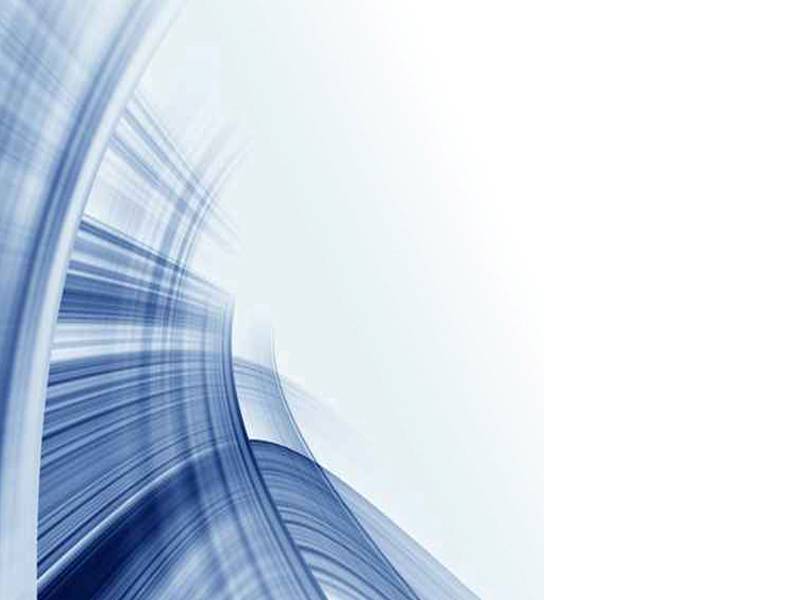 Имэйлээ оруулна уу
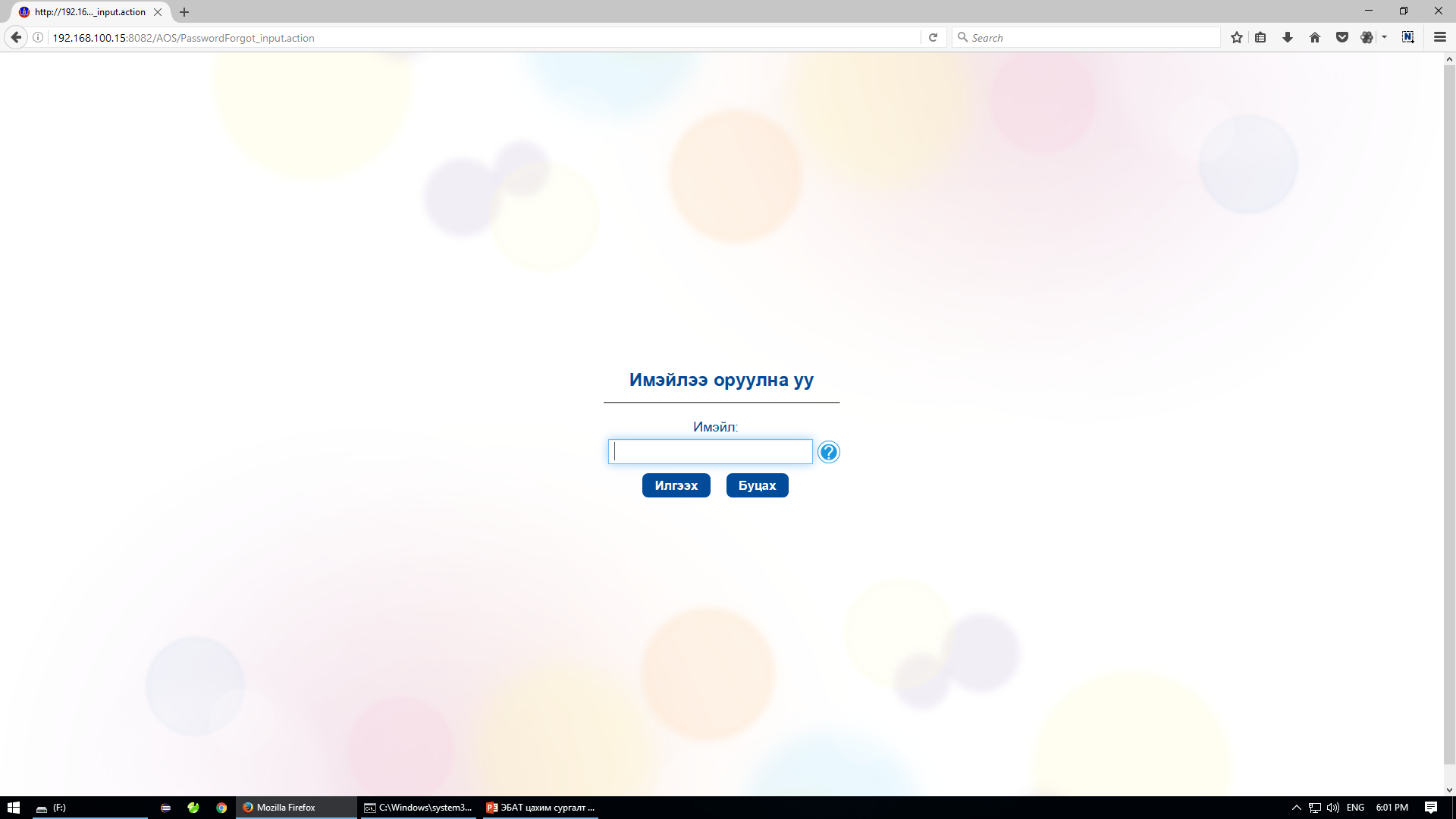 Цахимд бүртгэлтэй Имэйл хаягаа бичнэ.
Мэдүүлэг гаргагч өөрийн цахимд бүртгүүлсэн /имэйл/ хаягыг бичнэ;
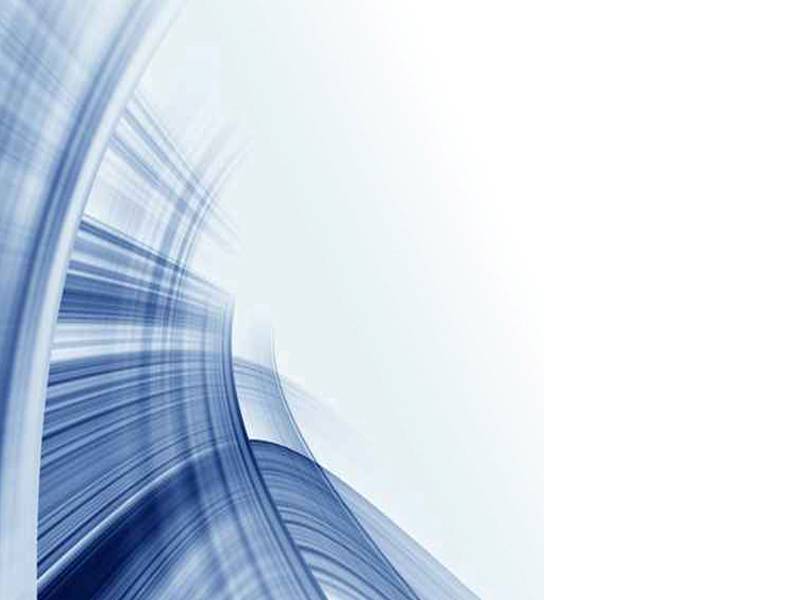 Нууц үг солигдсон бол
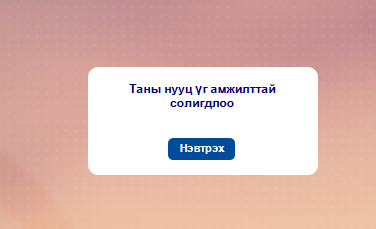 Нууц үг солигдоогүй бол
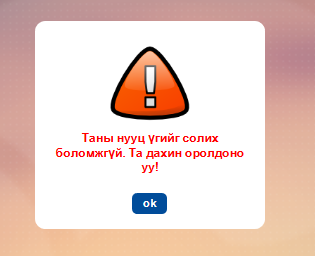 Мэдүүлэг гаргагч өөрийн /имэйл/ хаягыг бичээд  “Илгээх” товч дээр дарахад анхааруулга гарч ирсэн бол дараах шалтгаанууд байна. Үүнд:
Мэдүүлэг гаргагчийг ХАСХОМ системд бүтгээгүй.
ЭБАТ мэдүүлэг гаргагчийн эрхийг үүсгэхдээ имэйл хаягыг буруу оруулсан.
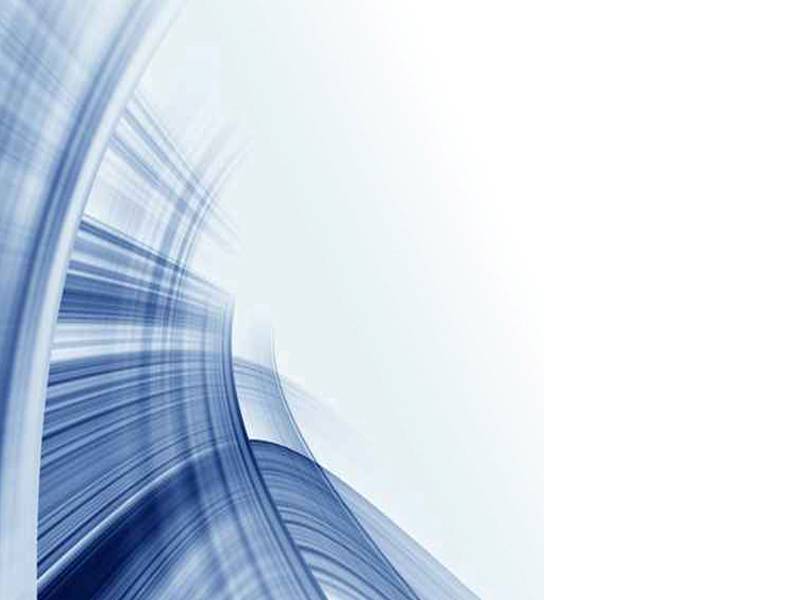 Тусламж
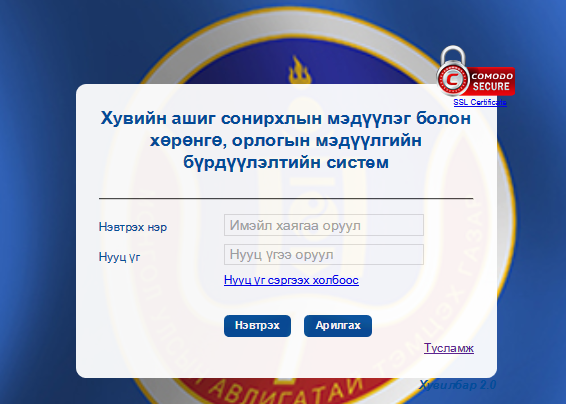 Нууц үг сэргээх холбоос
Хөрөнгө орлогын мэдүүлгийн системд  нэвтрэх “Нууц үг” -ийг мартсан бол “Нууц үг сэргээх холбоос” руу орно.
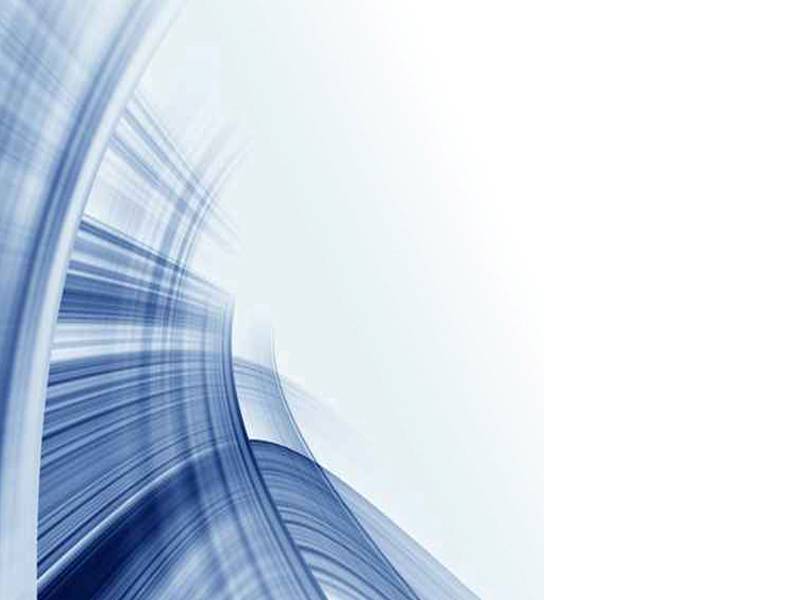 ЦАХИМ СИСТЕМД АНХААРАХ АСУУДАЛ - /И-МЭЙЛ ХАЯГ/
Нууц үг сэргээхэд и-мэйл хаягаар нь код ирэхгүй байгаа асуудал үүсдэг ба энэ нь дараах шалтгаанаас болдог. 
1. И-мэйл хаяг нь буруу
2. И-мэйл очсон боловч Spam-д орсон, 
3. И-мэйл хаяг нь блоклогдсон, гаднаас мэйл авахгүй байгаа
4. И-мэйл сервер ажиллахгүй болох-маш цөөхөн.
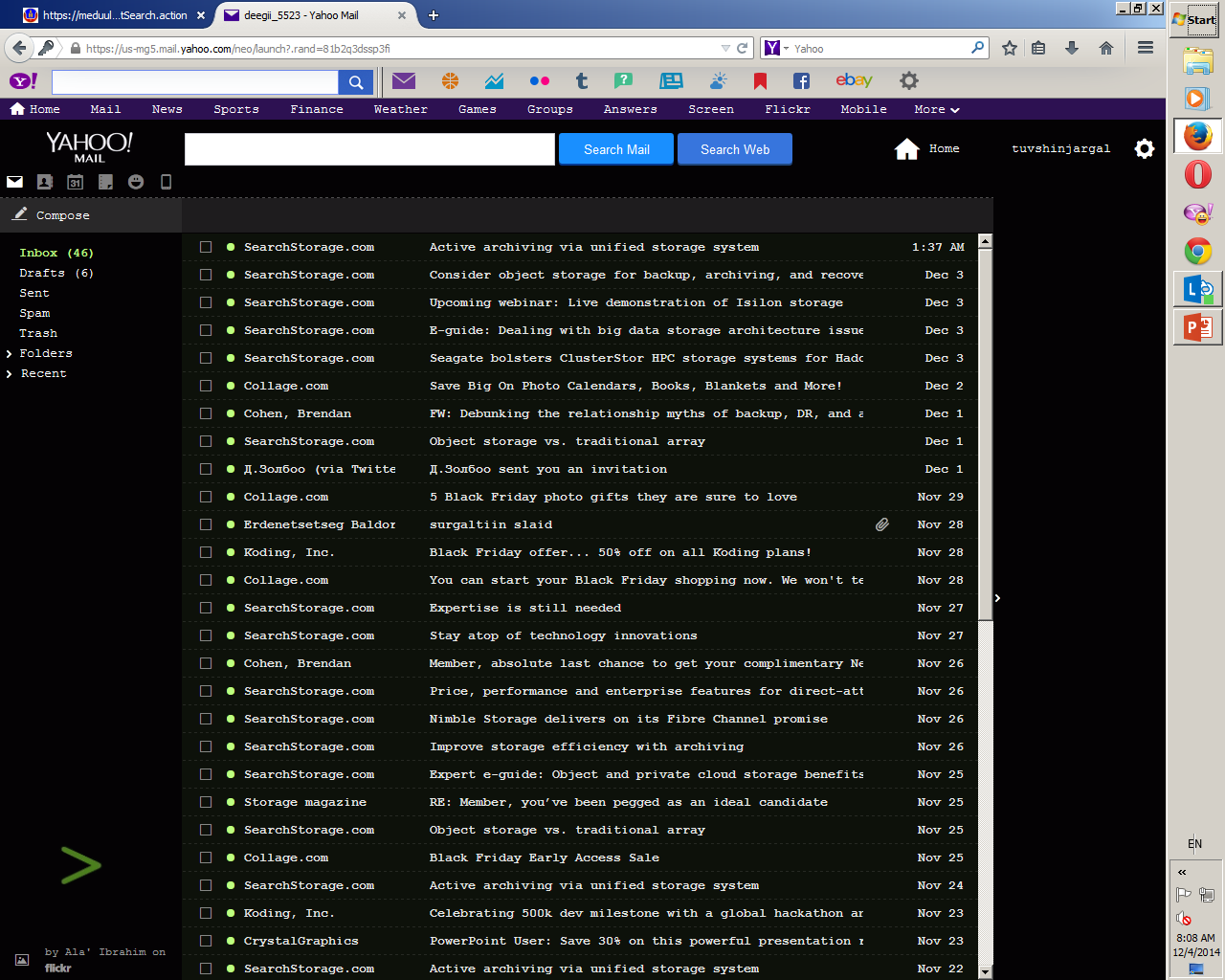 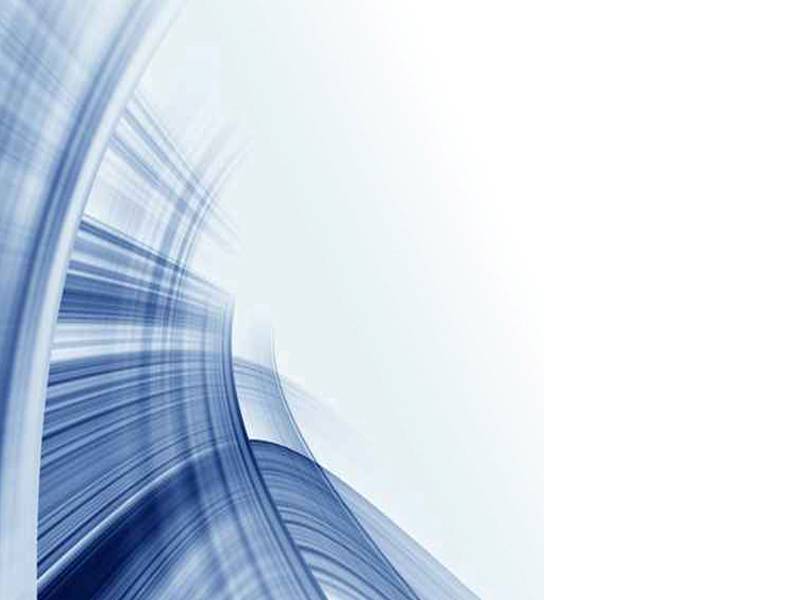 [Speaker Notes: Нууц үг сольж үзүүлэх]
Нүүр хуудас
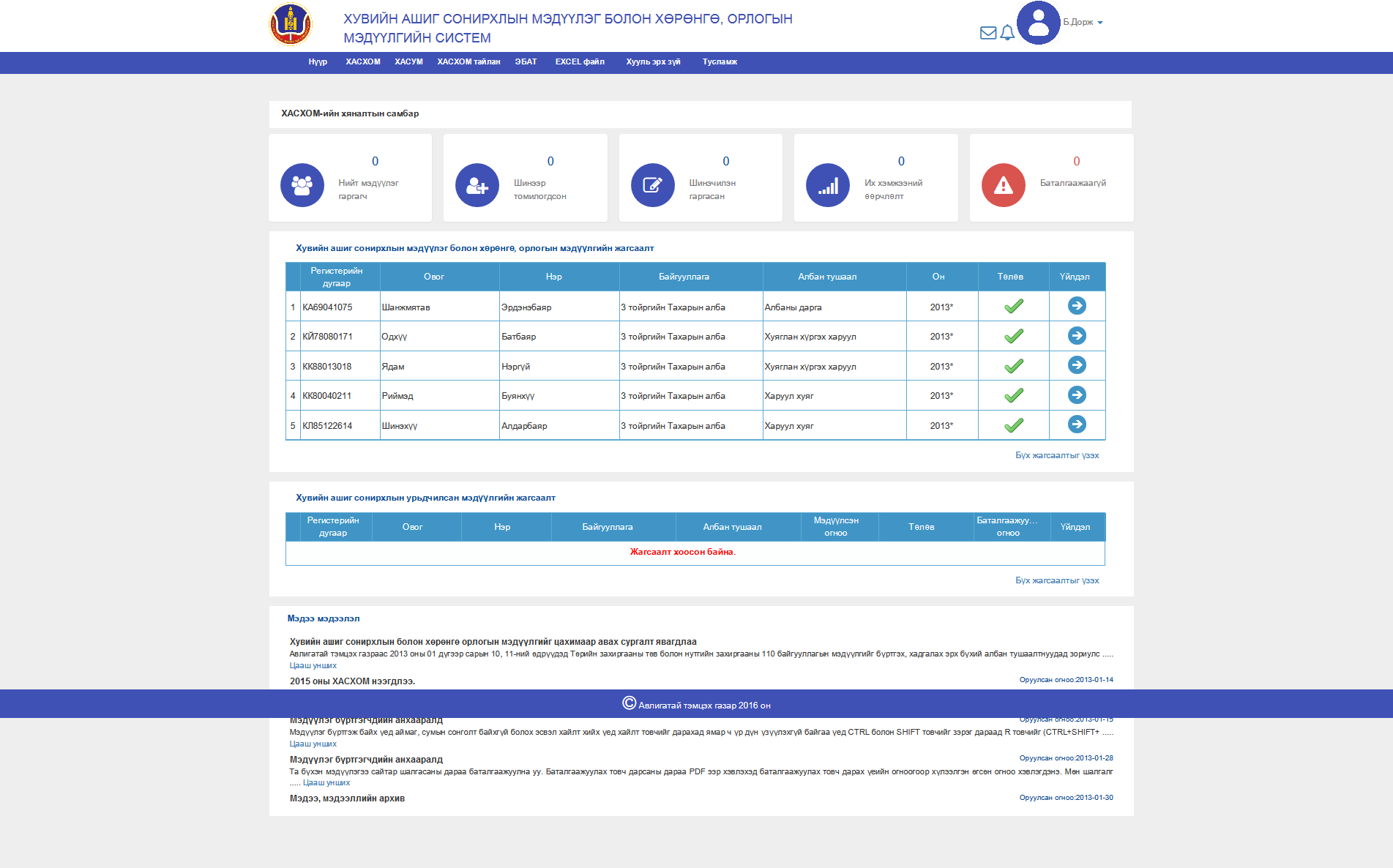 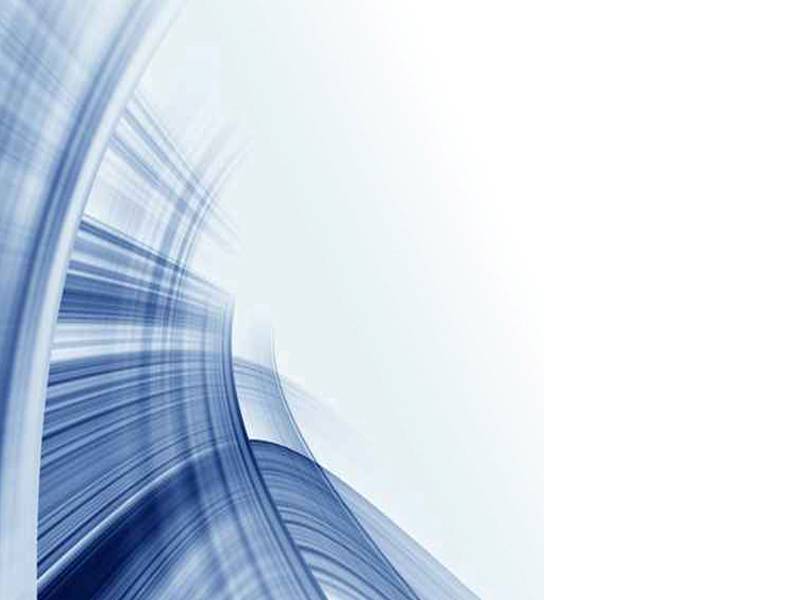 Мэдүүлэг гаргагч
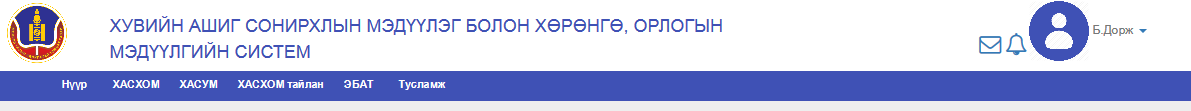 Мэдүүлэг гаргагчийн мэдээлэл.
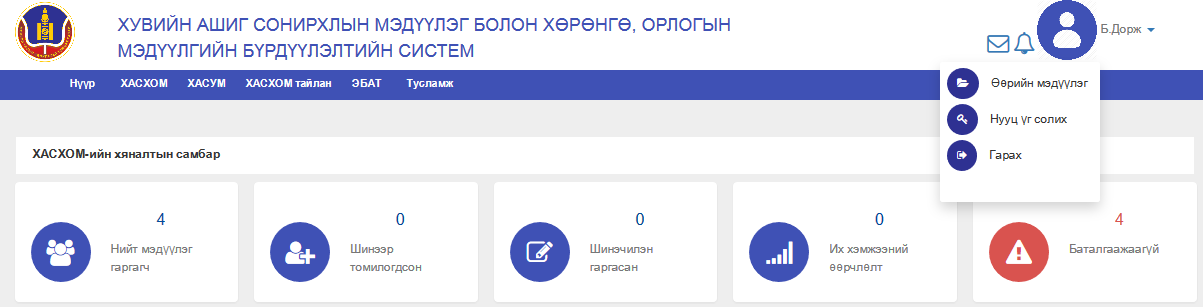 Мэдүүлэг гаргагч өөрийн нэр дээр дарахад 
Өөрийн мэдүүлэг /ЭБАТ ХАСХОМ мэдүүлэхдээ/
Нууц үг солих
Гарах
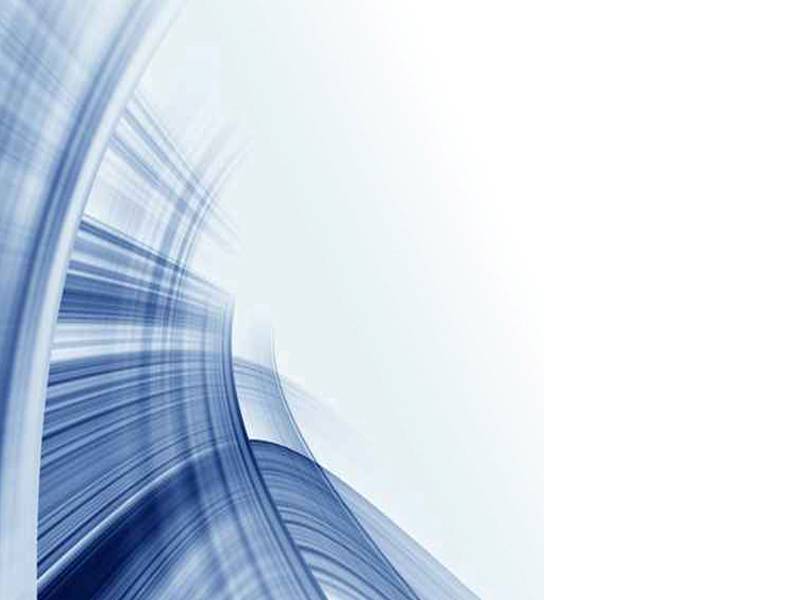 Өөрийн мэдүүлэг
Өөрийн ХАСХОМ жагсаалт
Мэдүүлэг гаргагчийн ХАСХОМ системд гаргаж байсан мэдүүлгийн жагсаалтыг харуулна
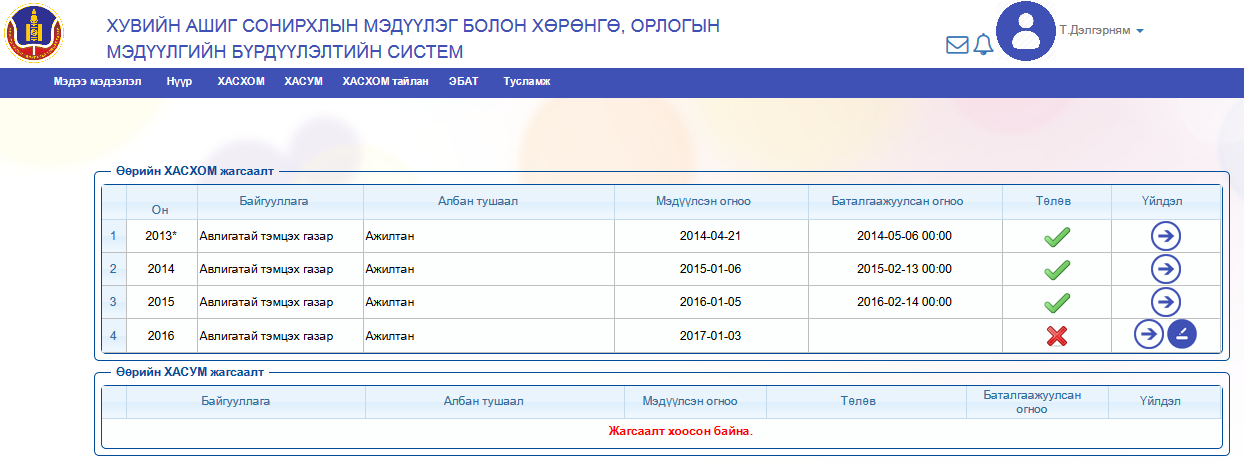 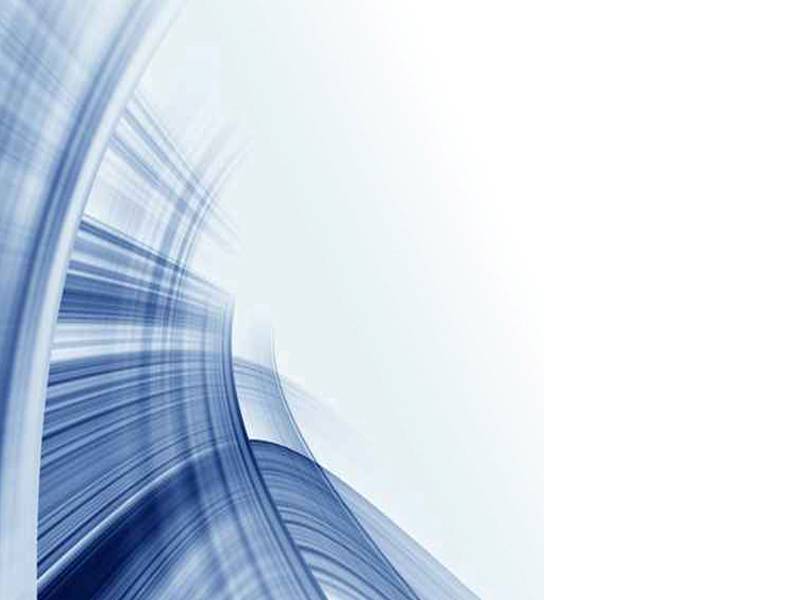 Нууц үг солих
Мэдүүлэг гаргагч
ХАСХОМ системд нэвтрэх нууц үгийг солино.
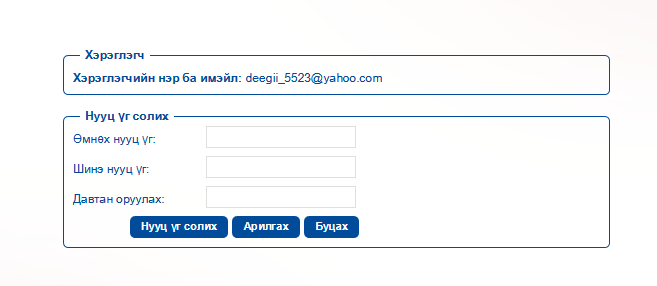 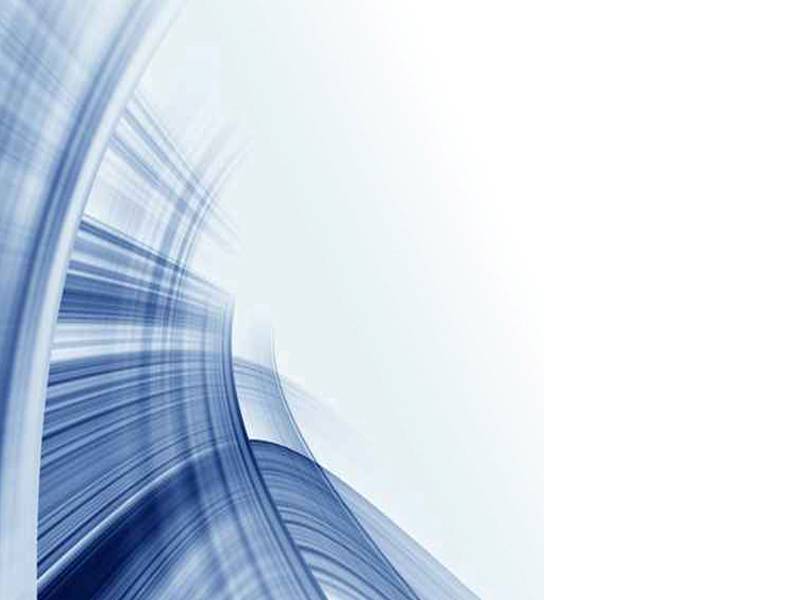 ЭБАТ харилцах цонх
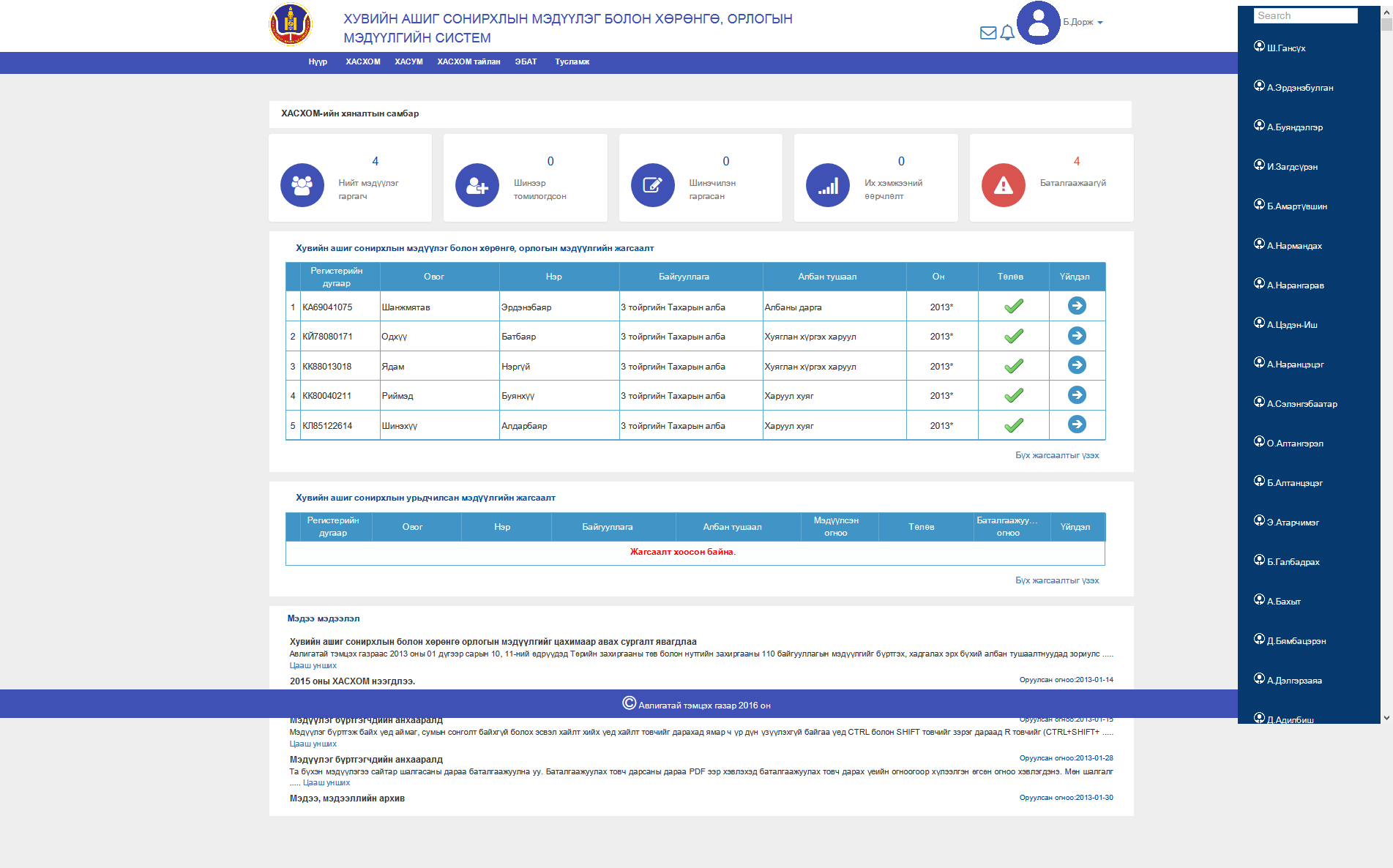 ЭБАТ харилцах
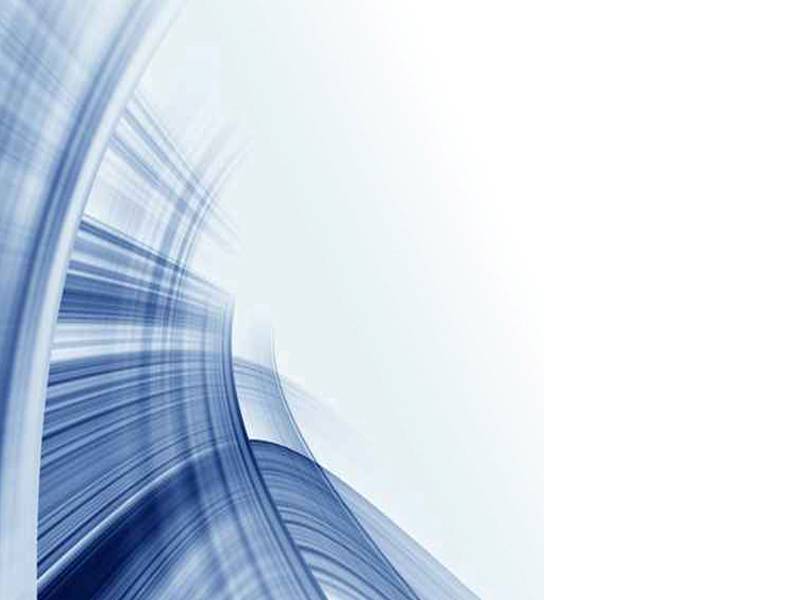 Нүүр хуудасны үндсэн цэс
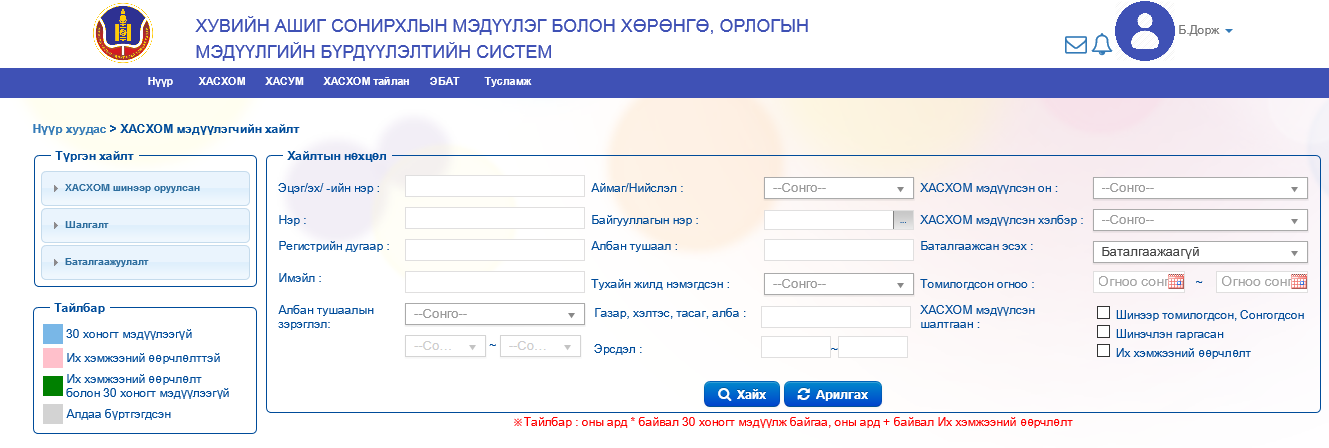 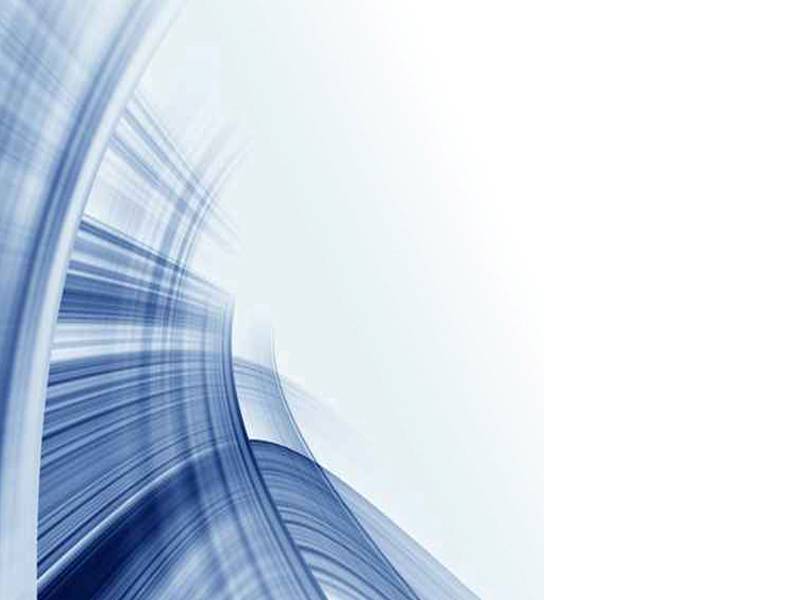 ХАСХОМ
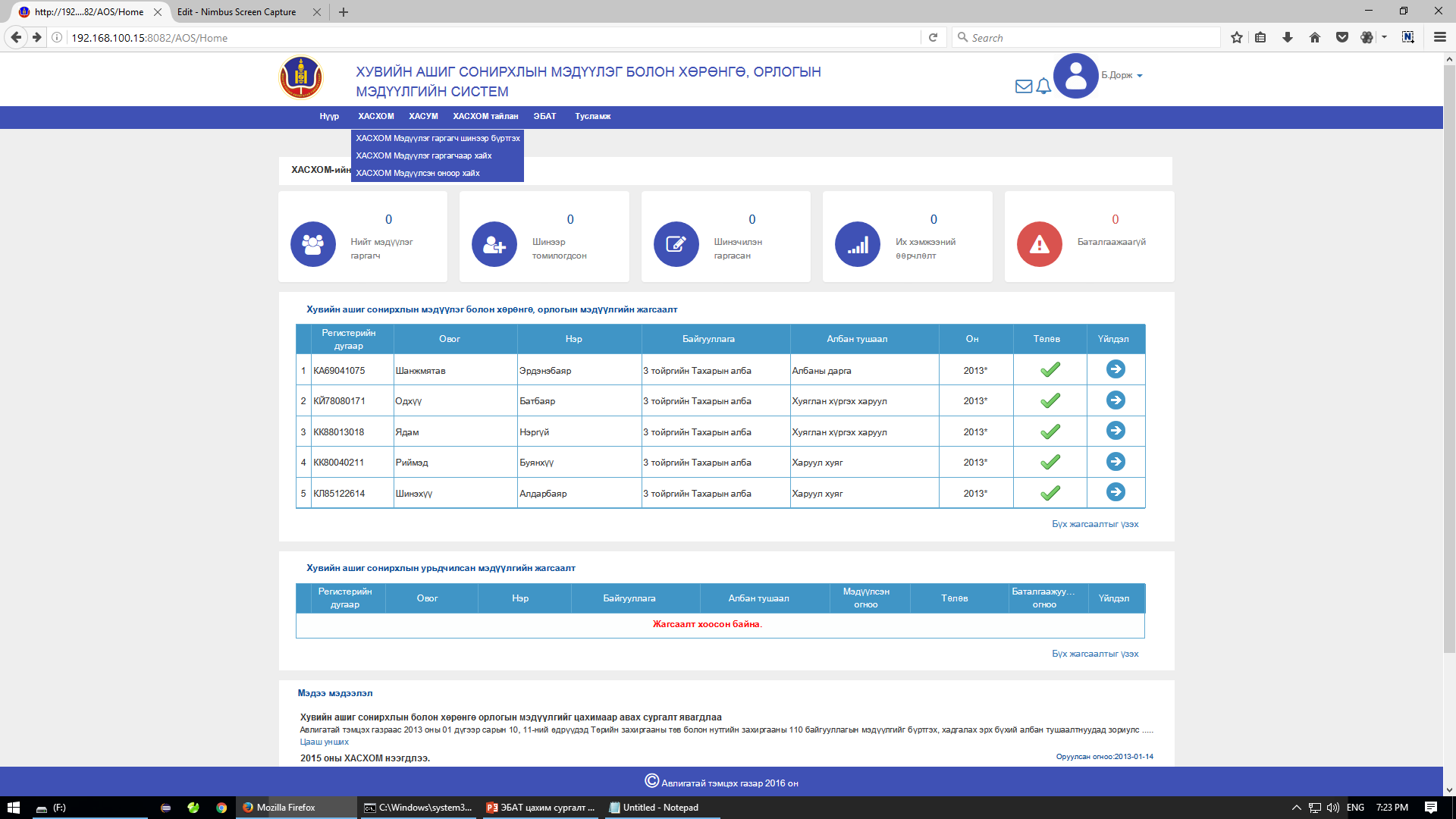 ХАСХОМ
ХАСХОМ Мэдүүлэг гаргагчийг шинээр бүртгэх
ХАСХОМ Мэдүүлэг гаргагчаар хайх
ХАСХОМ Мэдүүлсэн оноор хайх
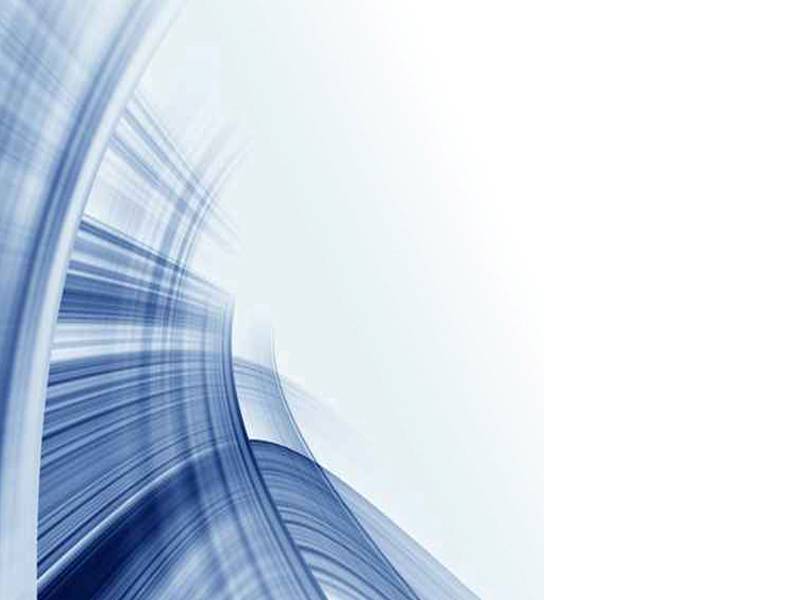 Мэдүүлэг гаргагчийг шинээр бүртгэх
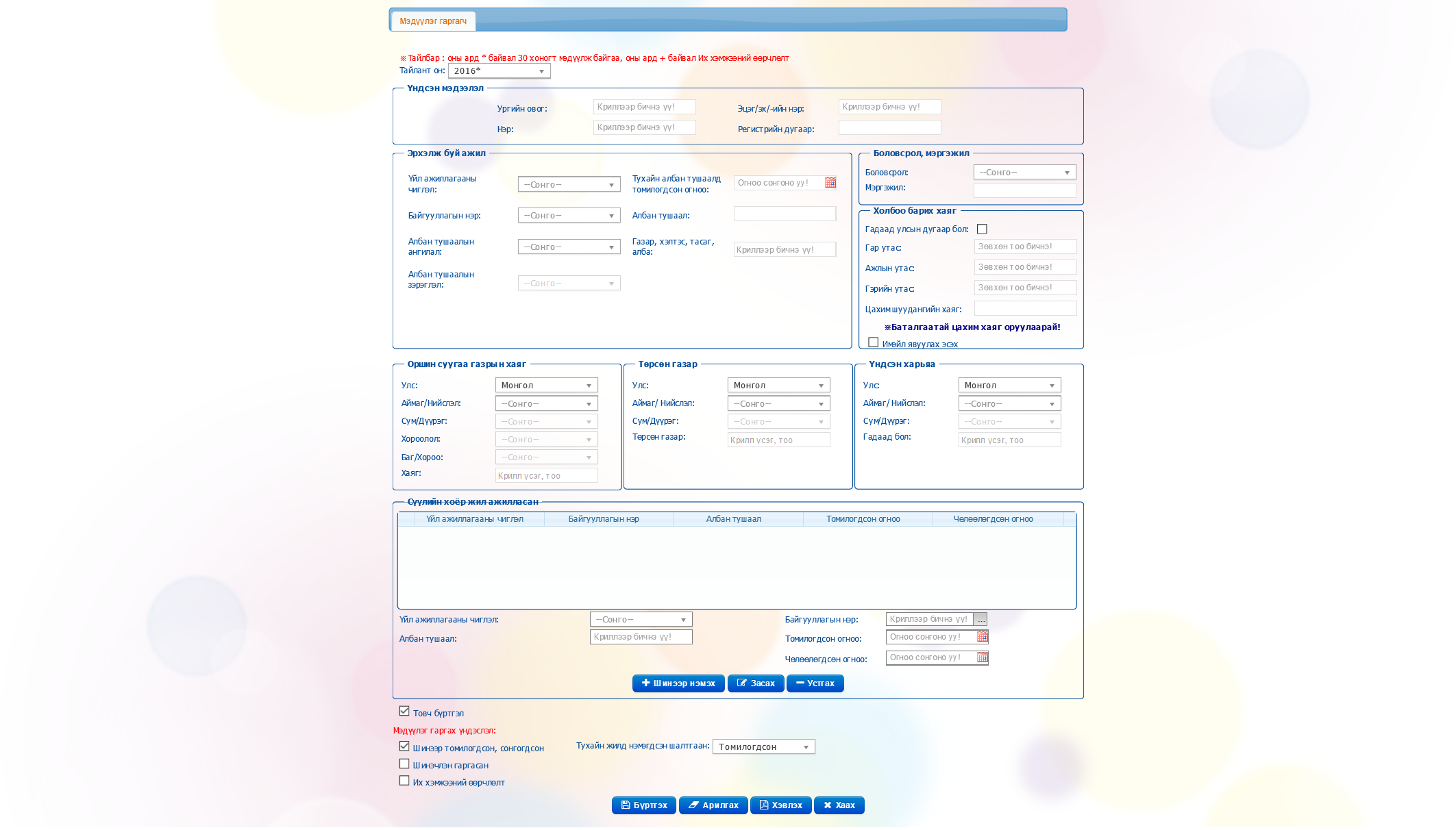 Зөв сонгоно
Гараас бичихэд гарч ирэх сонголтоос сонгоно
Заавал сонгоно
Сонгохгүй бол Имэйл хаягаар нууц үг явахгүй
Сонгож мэдүүлэг гаргагчийг товч бүртгэлээр бүртгэнэ
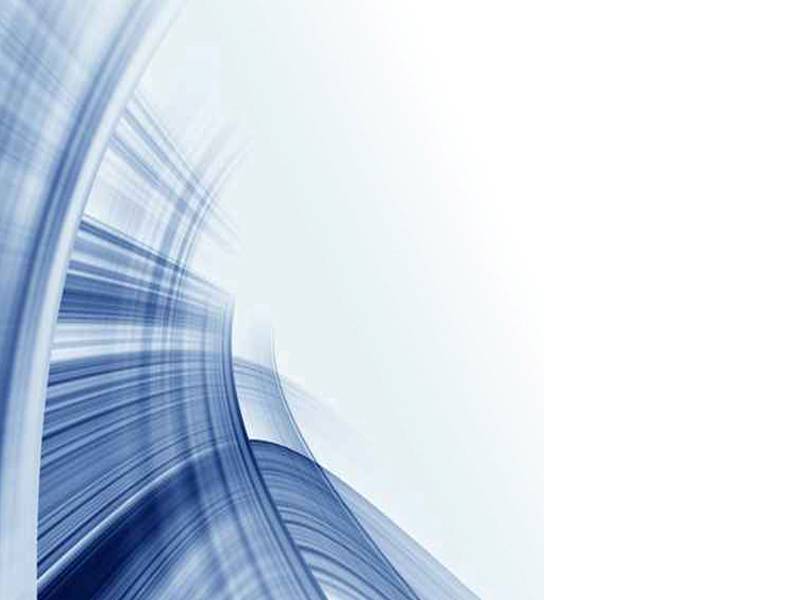 Заавал сонгоно
Мэдүүлэг гаргагчаар хайх
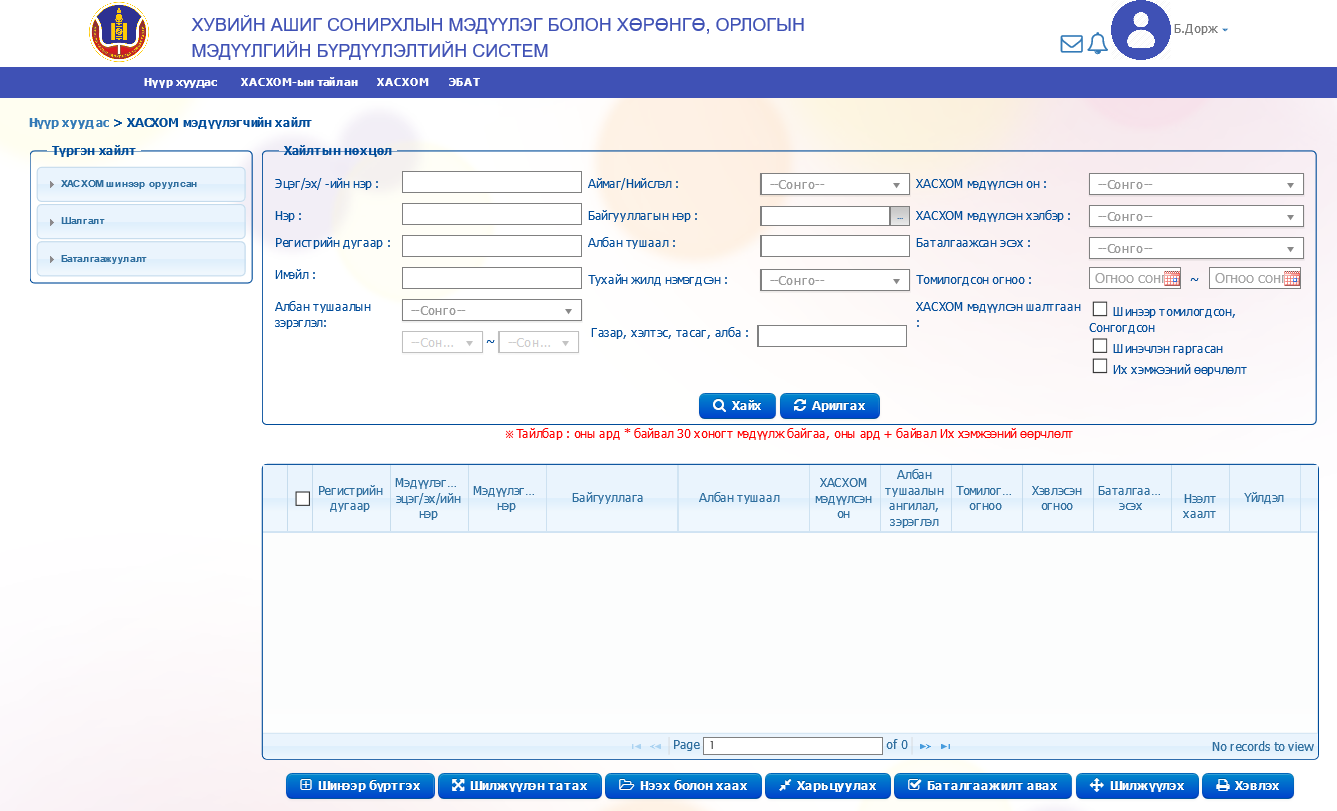 Бүртгэл
Гараас бичих талбаруудад заавал крилл үсгээр бичнэ
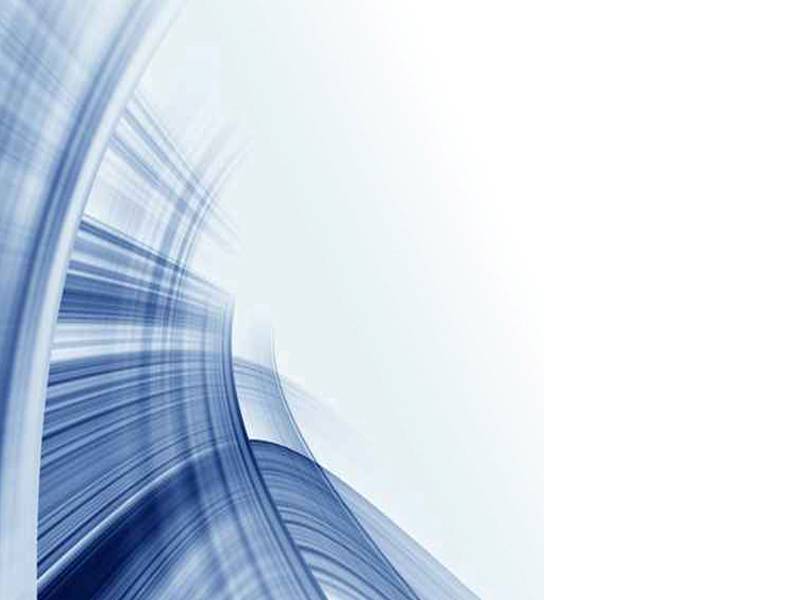 Хайлтын үр дүн
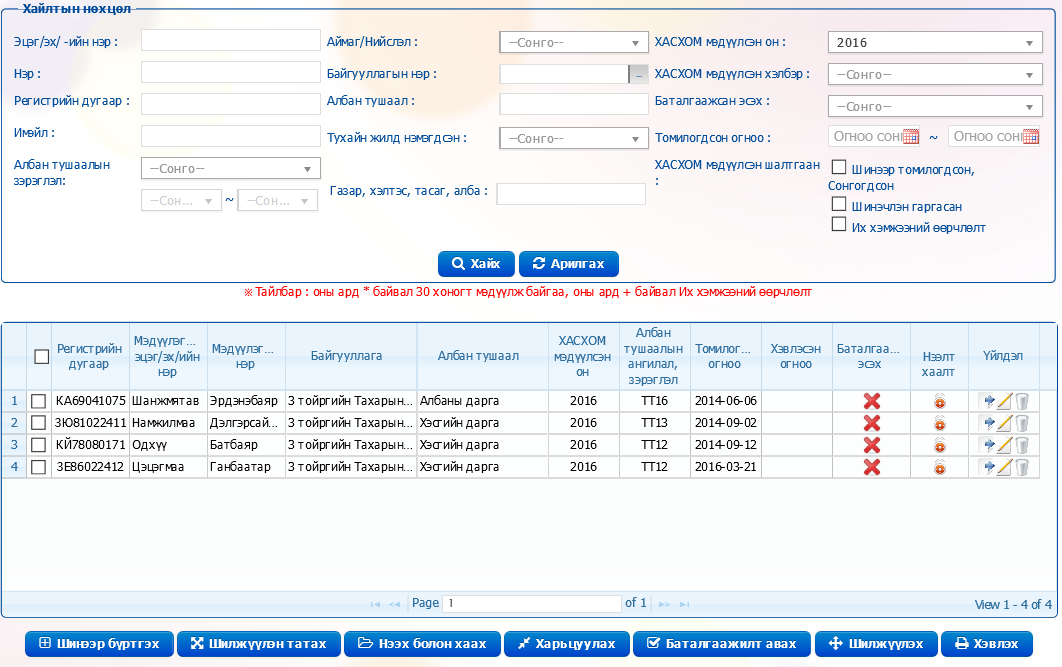 Бүртгэл
Гараас бичих талбаруудад заавал крилл үсгээр бичнэ
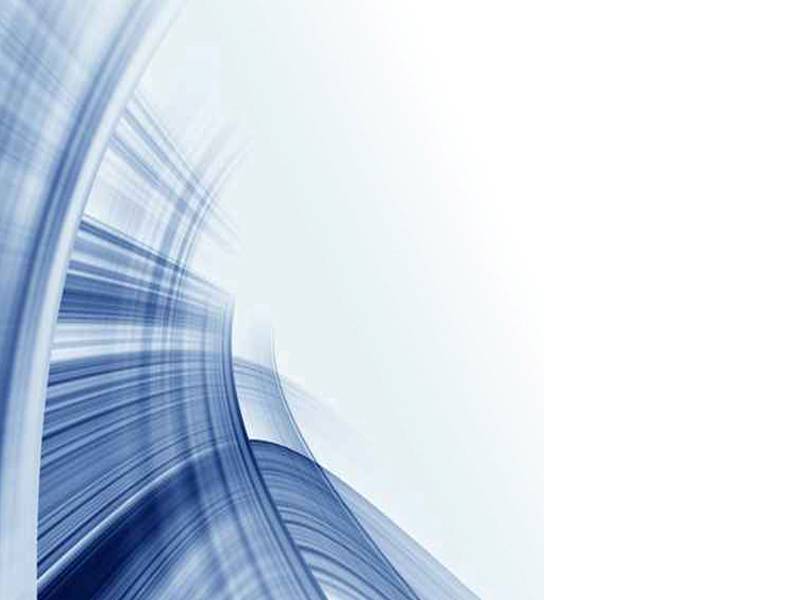 Мэдүүлэг гаргагчийг шинээр бүртгэх, шилжүүлэх
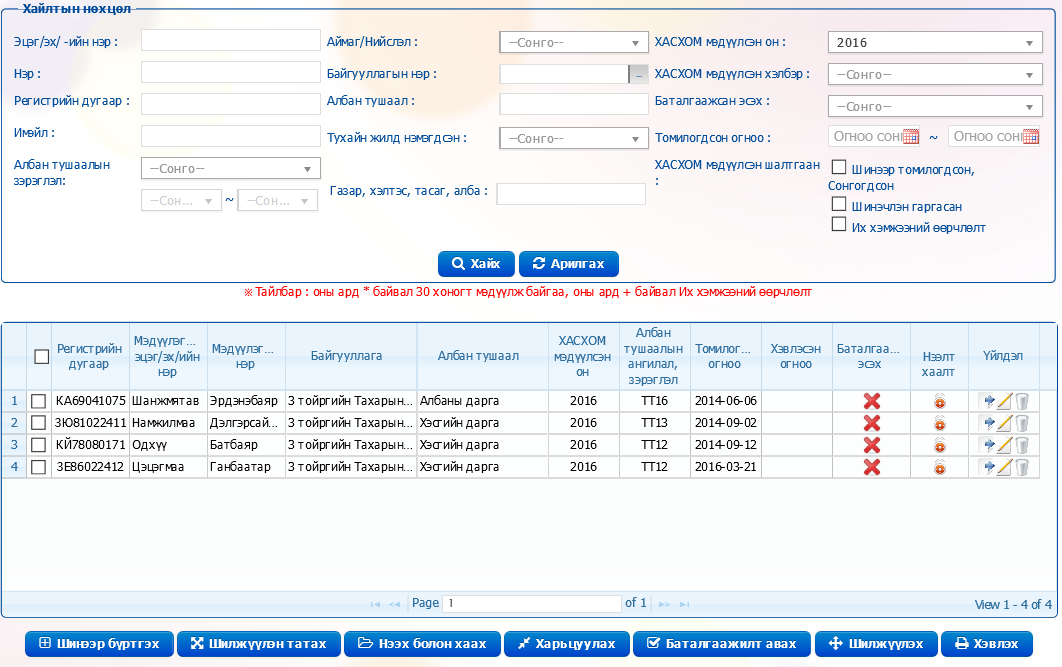 Жагсаалт дээр харагдах мэдээлэл нэмэгдсэн
Төрийн албанд анх орж байгаа, анх удаа ХАСХОМ өгч байгаа мэдүүлэг гаргагчдын хувьд “ШИНЭЭР БҮРТГЭХ” хэсгээр орж цахимд бүртгэнэ.
Харин урьд нь цахимаар ХАСХОМ өгч байсан хүмүүсийн хувьд тухайн байгууллагаас “ХАСАЛТ” хийлгэж үндсэн мэдээллээр “ШИЛЖҮҮЛЭН ТАТАХ” үйлдэлийг хийж мэдүүлгийг өмнөх байгуулагаас нь татаж авна. 
Өөрийн байгууллагын харьяа салбар байгууллага хооронд мэдүүлэг гаргагч шилжин томилогдоход “ШИЛЖҮҮЛЭХ” үйлдэлийг хийнэ
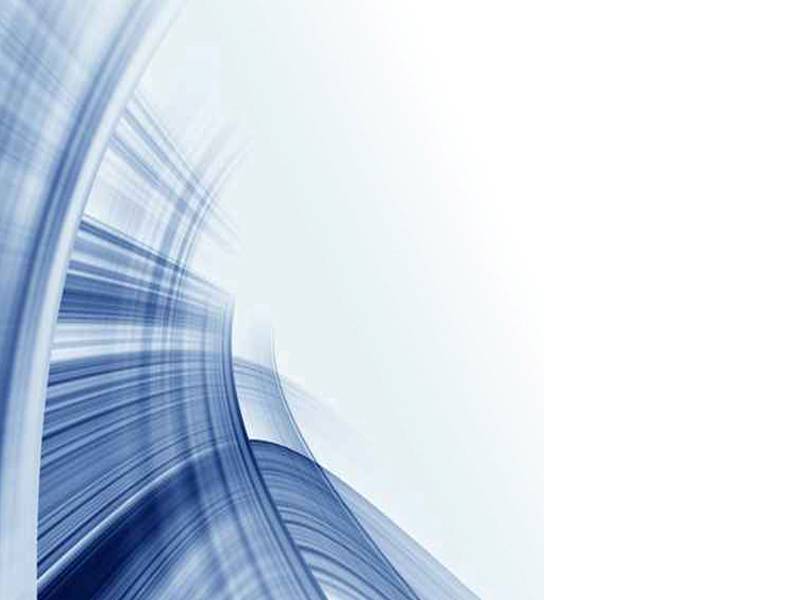 Нээх болон хаах
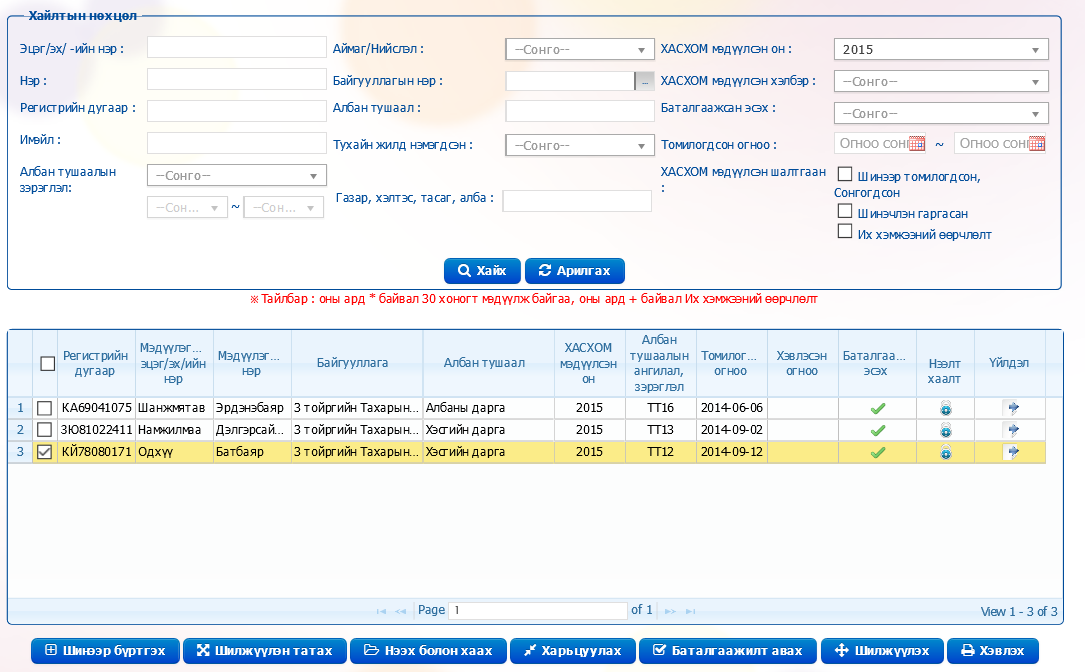 ЭБАТ өөрийн байгууллагын мэдүүлэг гаргагчид мэдүүлгийн эрх үүсгэх
Төрийн албанд анх орж байгаа, анх удаа ХАСХОМ өгч байгаа мэдүүлэг гаргагчдын хувьд “ШИНЭЭР БҮРТГЭХ” хэсгээр орж цахимд бүртгэнэ.
Харин урьд нь цахимаар ХАСХОМ өгч байсан хүмүүсийн хувьд тухайн байгууллагаас “ХАСАЛТ” хийлгэж үндсэн мэдээллээр “ШИЛЖҮҮЛЭН ТАТАХ” үйлдэлийг хийж мэдүүлгийг өмнөх байгуулагаас нь татаж авна. 
Өөрийн байгууллагын харьяа салбар байгууллага хооронд мэдүүлэг гаргагч шилжин томилогдоход “ШИЛЖҮҮЛЭХ” үйлдэлийг хийнэ
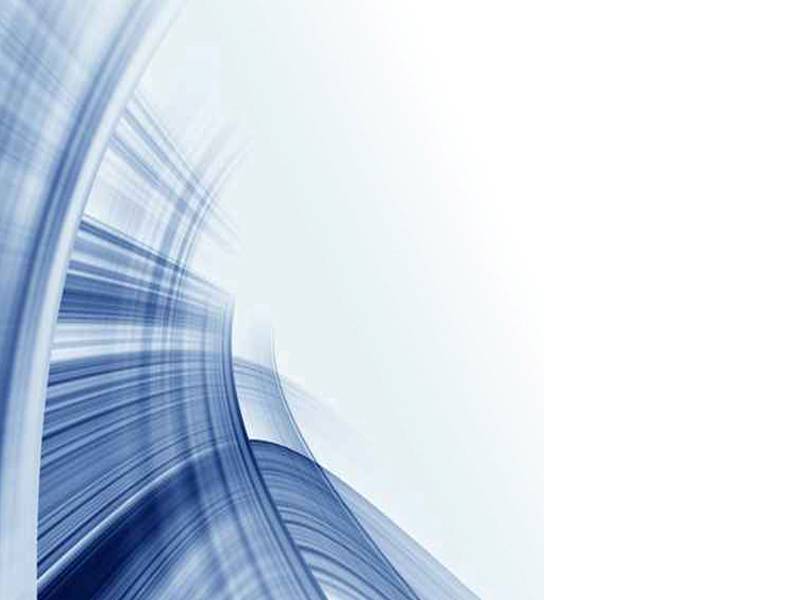 Мэдүүлэг гаргагч шилжин томилогдсон бол хасалт хийх
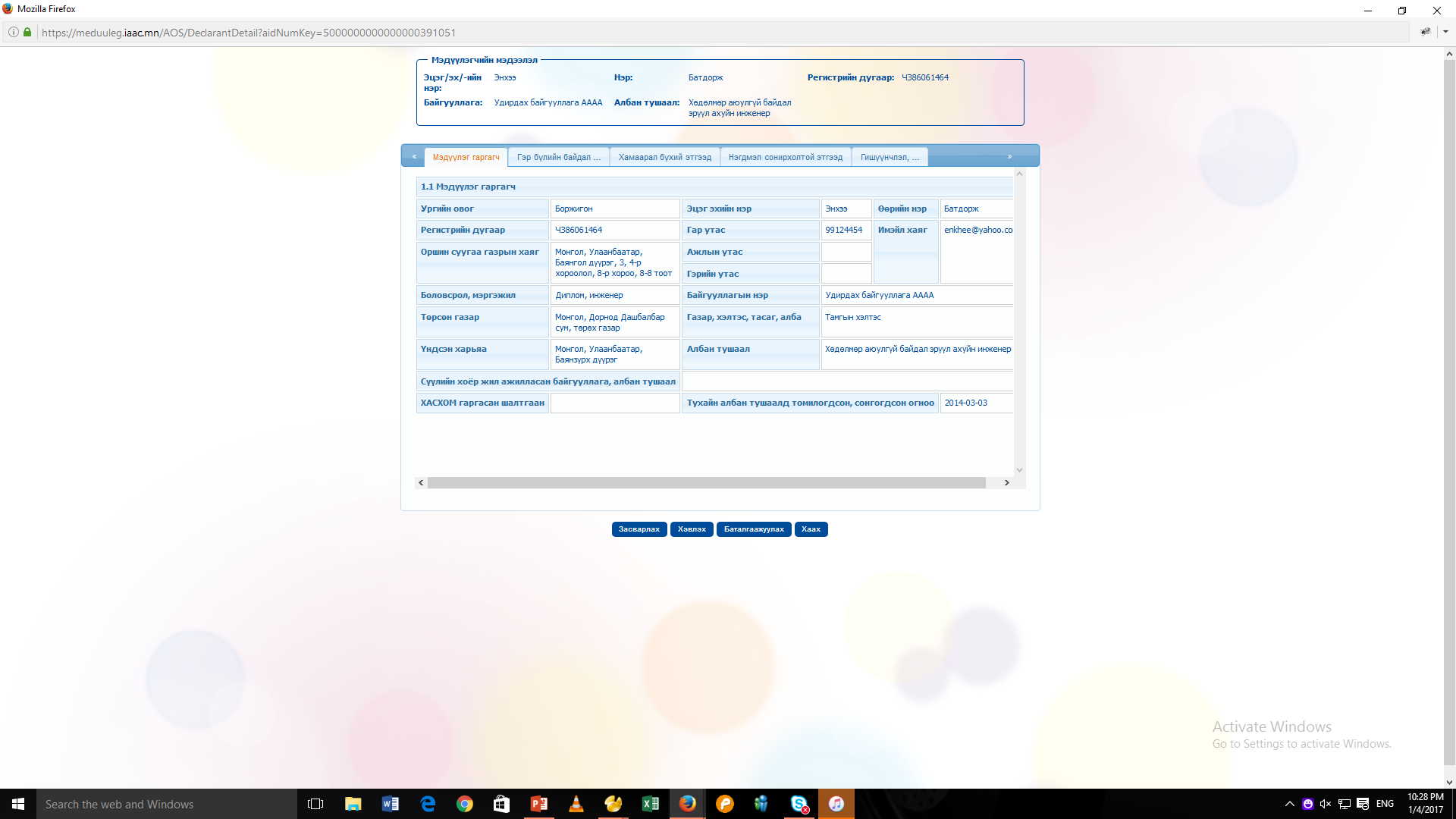 Мэдүүлэг гаргагчийн ХАСХОМ-ийг баталгаажуулсаны дараа “ХАСАЛТ” хийнэ
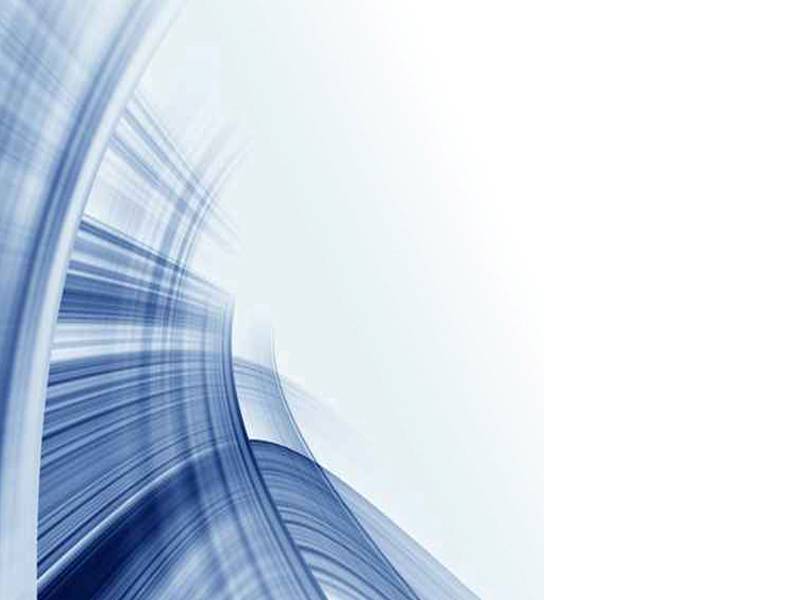 ХАСХОМ мэдүүлэхээр ороход
Мэдүүлэг гаргагчийн ХАСХОМ мэдүүлэхээр ороход үүргийг анхааруулна !
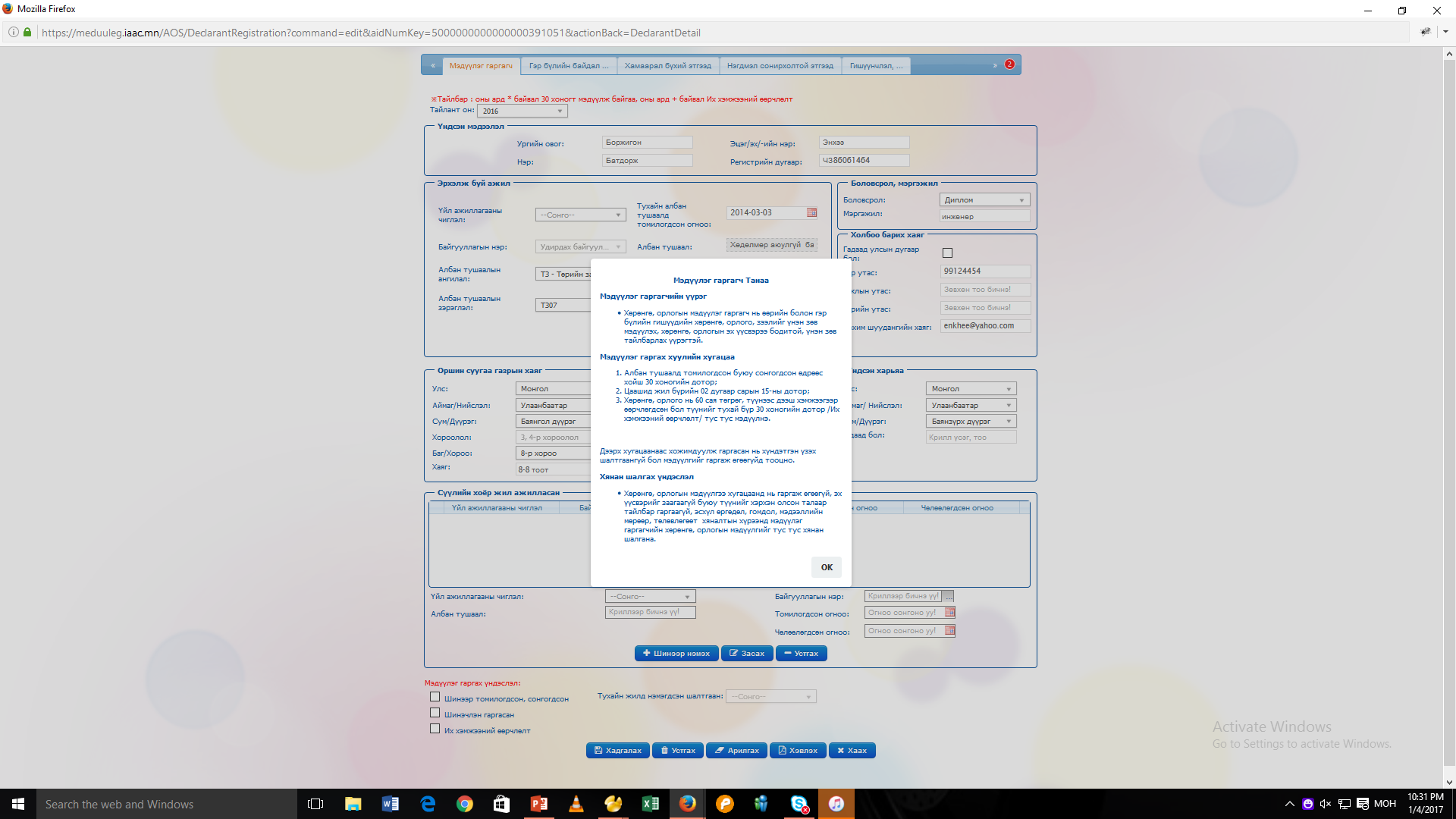 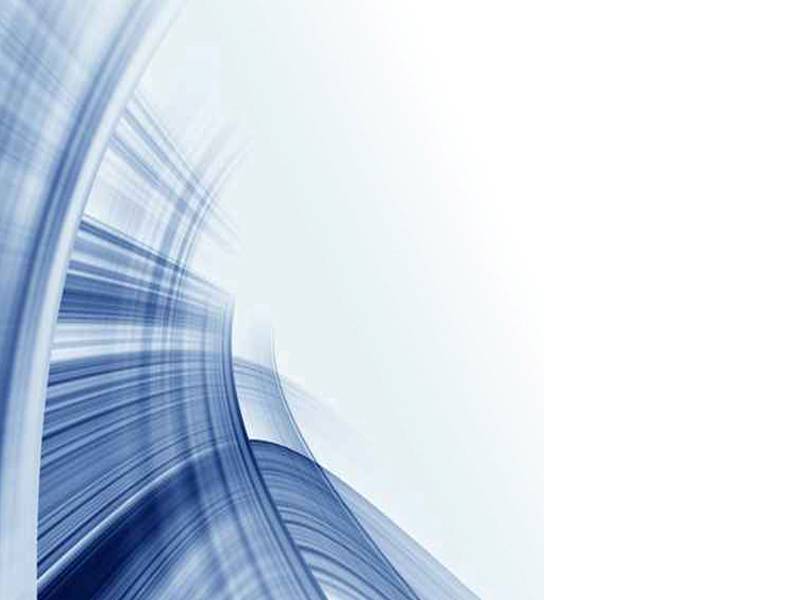 ХАСХОМ мэдүүлэх
Бүртгэлийн талбаруудад тавьж өгсөн утгуудаар бөглөнө
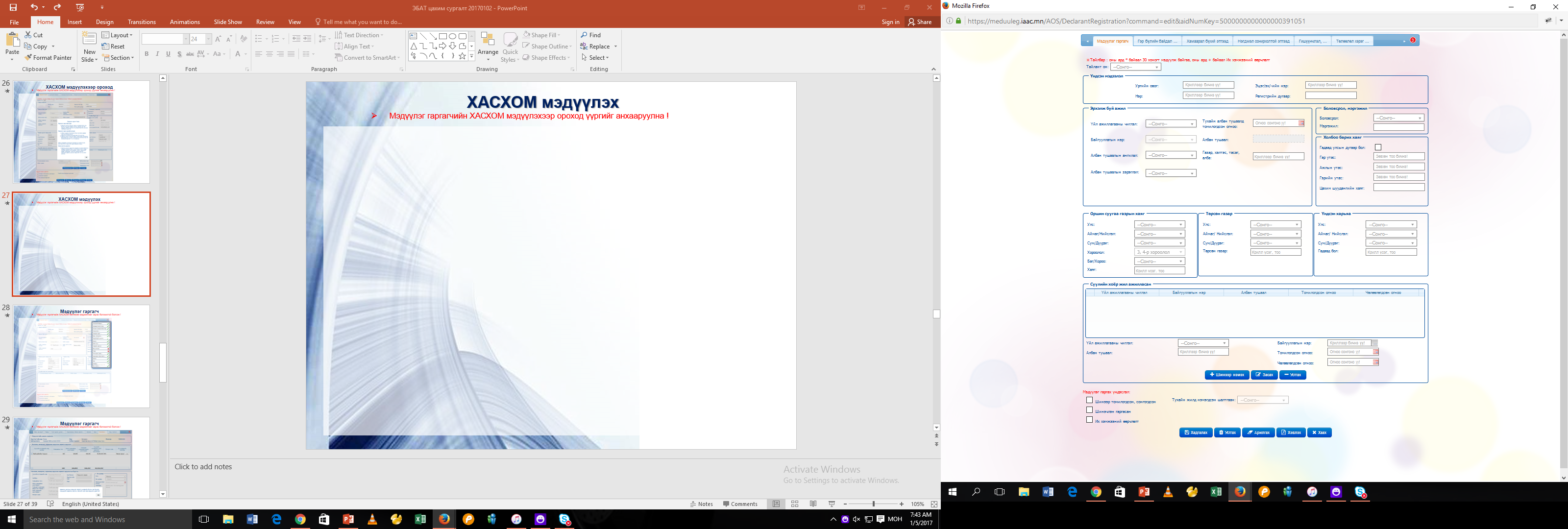 Криллээр бичнэ үү !
Гадаад улсын дугаар бичих бол сонгоно
Зөвхөн тоо бичнэ !
Крилл үсэ, тоо
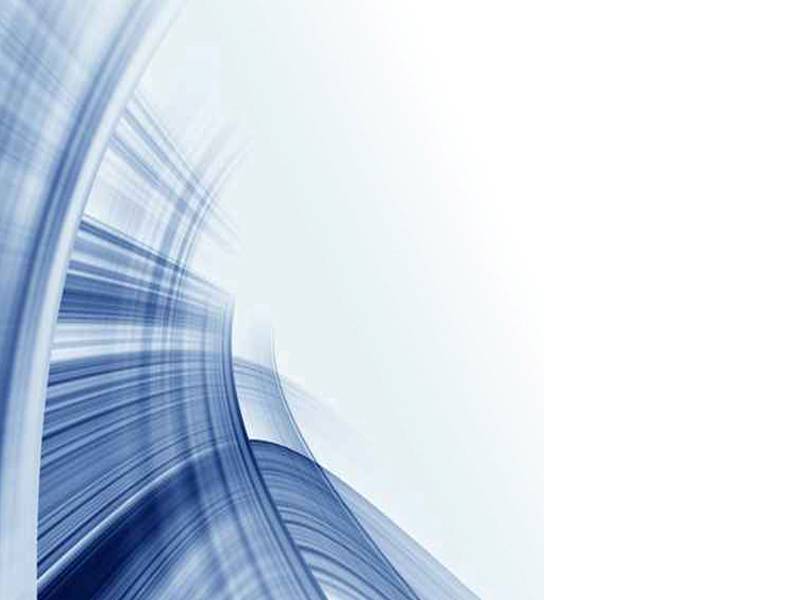 Мэдүүлэг гаргагч
Мэдүүлэг гаргагчийн ХАСХОМ бөглөсөн мэдээллийг харах боломжтой болсон !
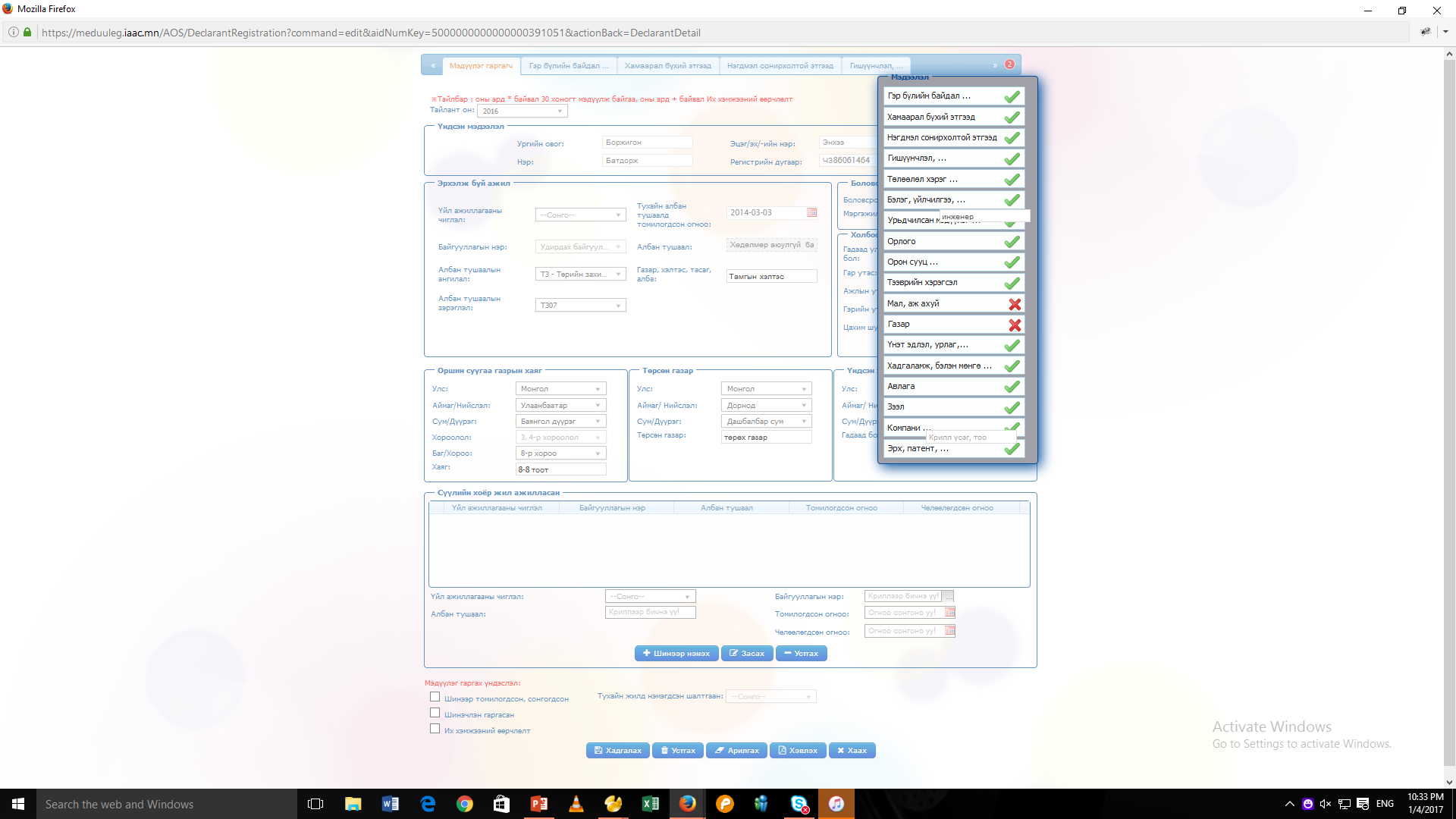 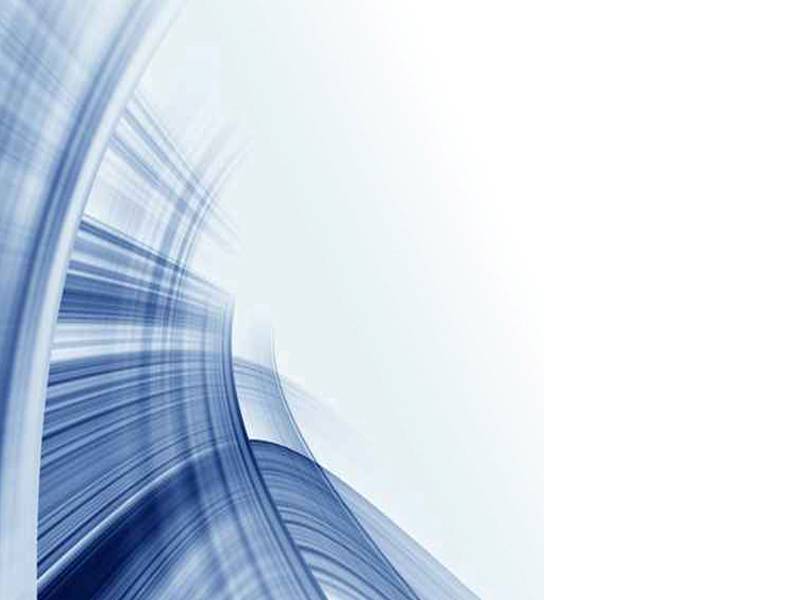 Мэдүүлэг гаргагч
Мэдүүлэг гаргагчийн ХАСХОМ бөглөсөн мэдээллийг харах боломжтой болсон !
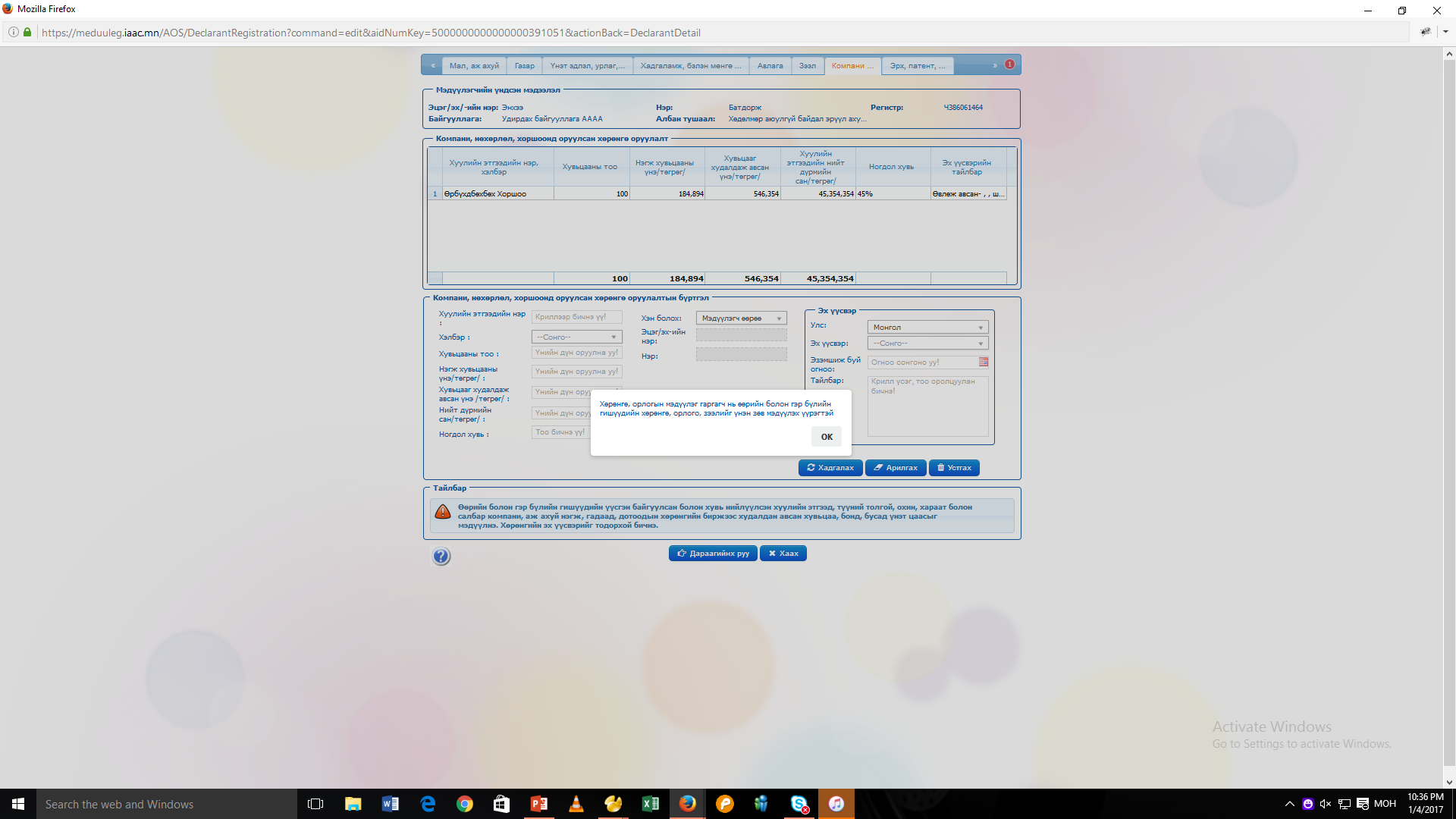 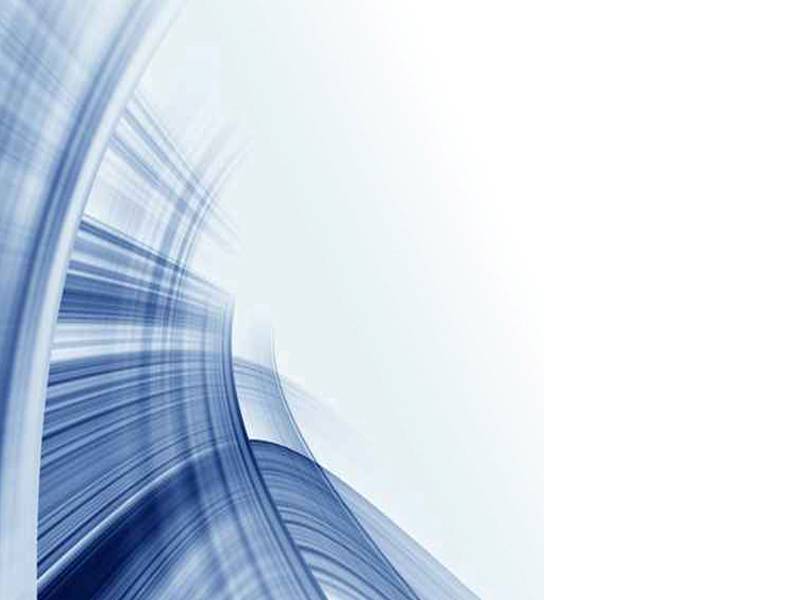 ЦАХИМ СИСТЕМД АНХААРАХ АСУУДАЛ  /МЭДҮҮЛЭГ ГАРГАХ ҮНДЭСЛЭЛ/
Мэдүүлэг гаргагчийн мэдүүлгийг хянаж БАТАЛГААЖУУЛАХ -даа “Мэдүүлэг гаргах үндэслэлийг зөв сонгох”
ШИНЭЭР ТОМИЛОГДСОН, СОНГОГДСОН – 30 хоногтоо гаргаж буй тохиолдолд
ШИНЭЧЛЭН ГАРГАСАН - 2015.12.31-нээр ажиллаж байсан мэдүүлэг гаргагч 2016 оны мэдүүлгээ гаргахдаа 
ИХ ХЭМЖЭЭНИЙ ӨӨРЧЛӨЛТ– Их хэмжээний өөрчлөлтөө мэдүүлж буй тохиолдолд
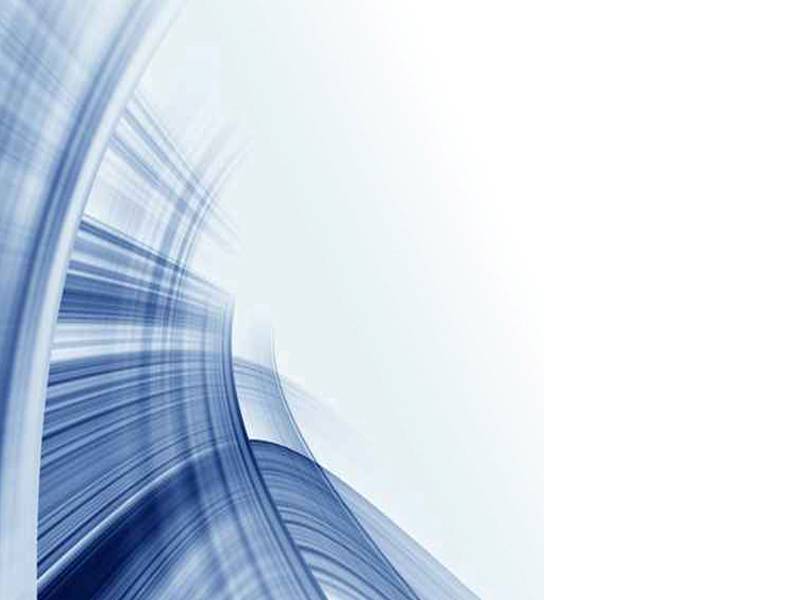 ХАСХОМ тайлан
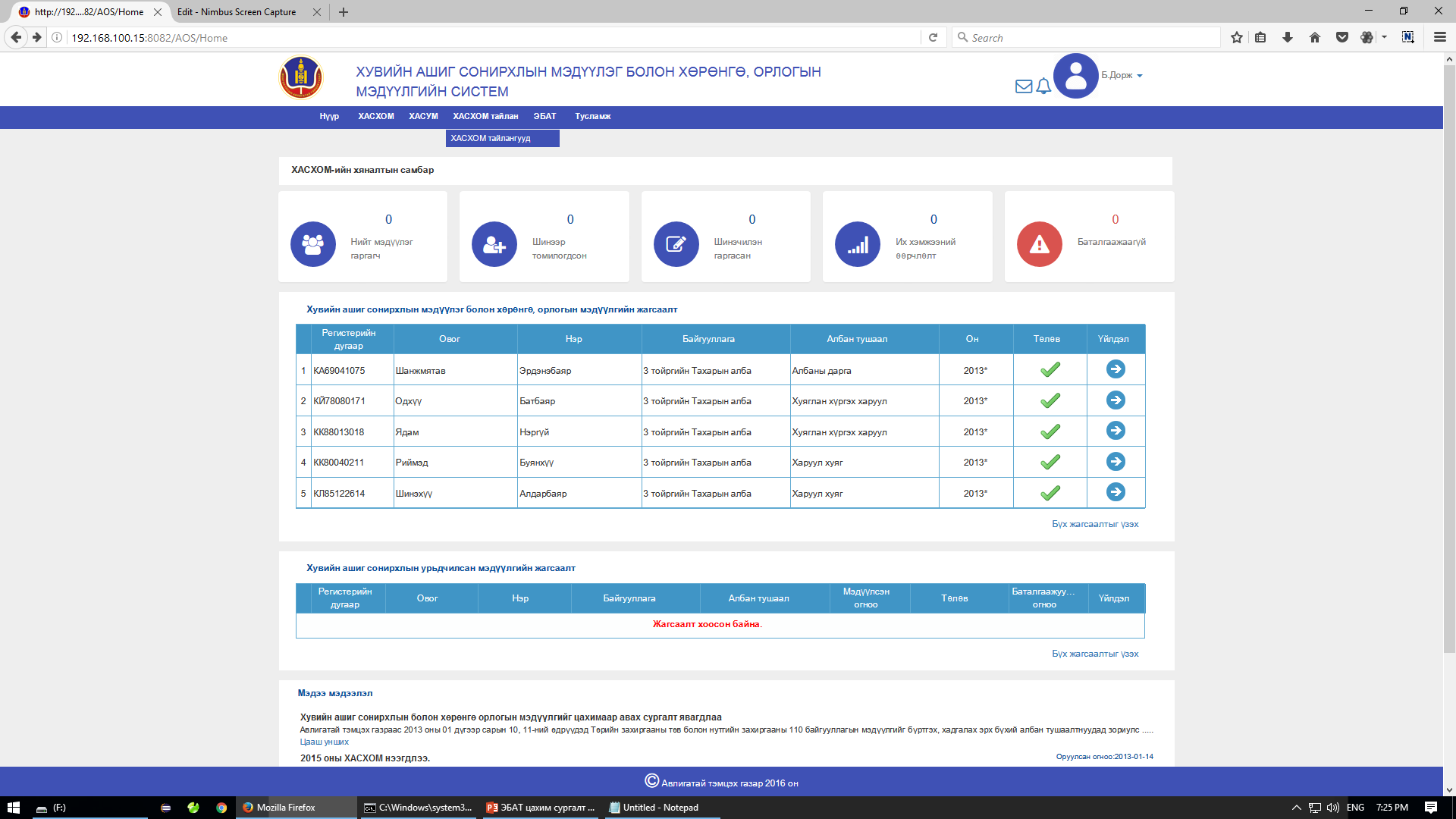 ХАСХОМ тайлан /ЭБАТ-ны гаргаж ирүүлдэг тайлангууд / 
ХАСХОМ1
ХАСХОМ2
ХАСХОМ3
ХАСХОМ4 тайланг гаргана.
ХАСХОМ2 тайланг дээд шатны байгууллагад файлаар хүргүүлнэ. 			/ 2017 оны 2 дугаар сарын 16 өдрөөс эхлэн тайлангуудыг уншуулна/
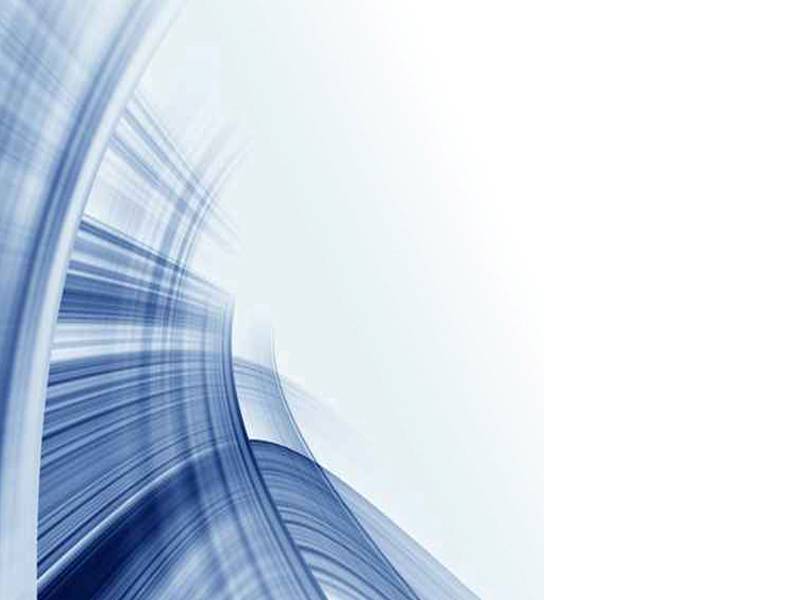 ХАСХОМ тайлан
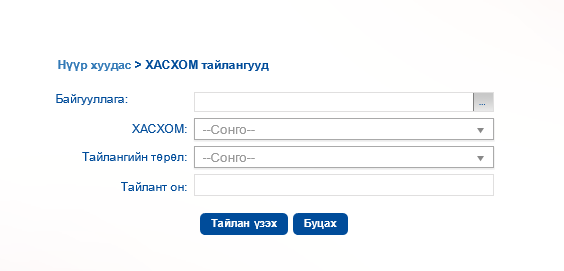 ХАСХОМ  тайлангууд
Байгууллагыг сонгоно
ХАСХОМ тайланг сонгоно
Тайлангын төрөл 
Байгууллага 
Харъяа байгууллагын хэмжээнд сонгоно
Тайлант он
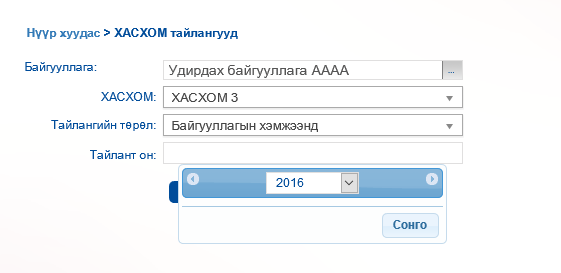 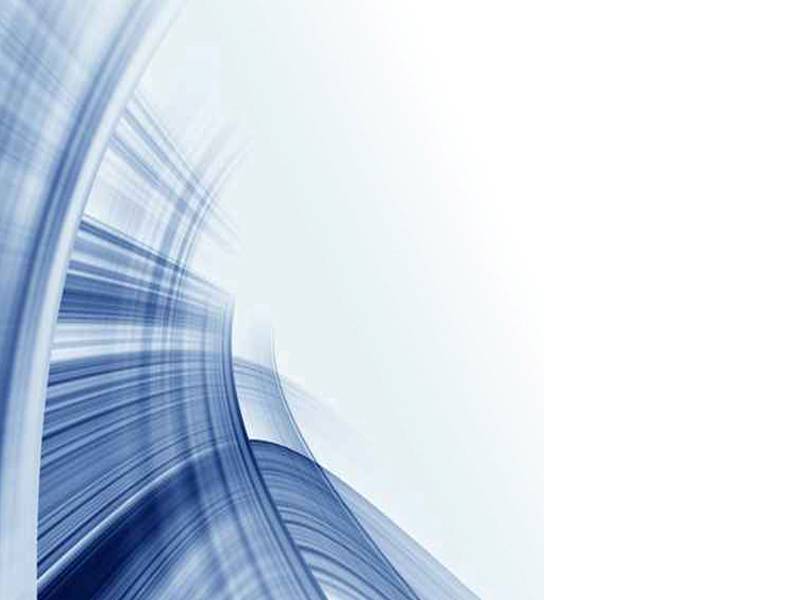 ЭБАТ
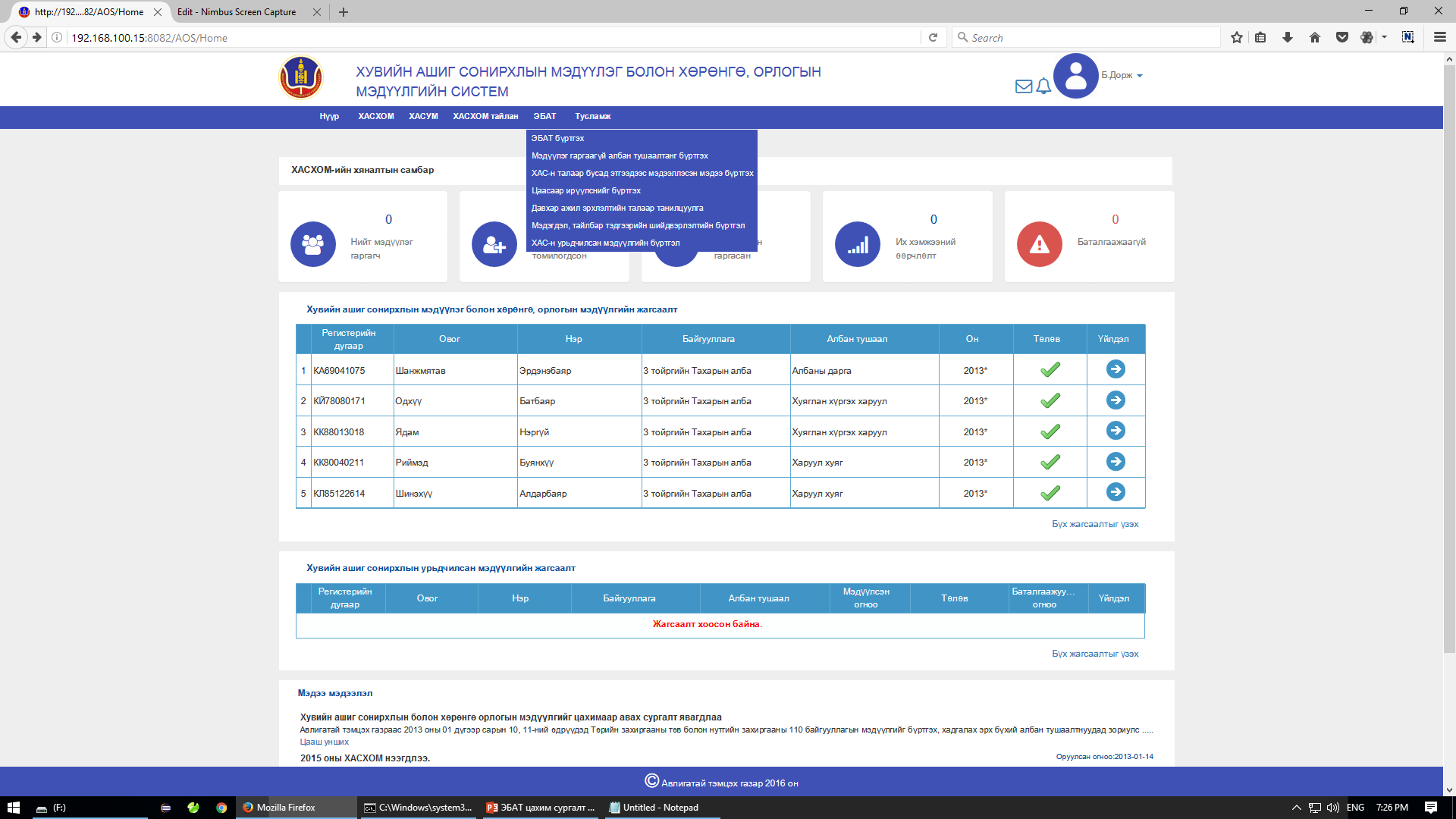 ЭБАТ-ны заавал бөглөх бүртгэлүүд
ЭБАТ бүртгэх
Мэдүүлэг гаргаагүй албан тушаалтныг бүртгэх
ХАС-н талаар бусад этгээдээс мэдээллэсэн мэдээ бүртгэх
Цаасаар ирүүлсний бүртгэл
Давхар ажил эрхлэлтийн талаар танилцуулга
Мэдэгдэл, тайлбар тэдгээрийн шийдвэрлэлтийн бүртгэл
ХАС-н урьдчилсан мэдүүлгийн бүртгэл
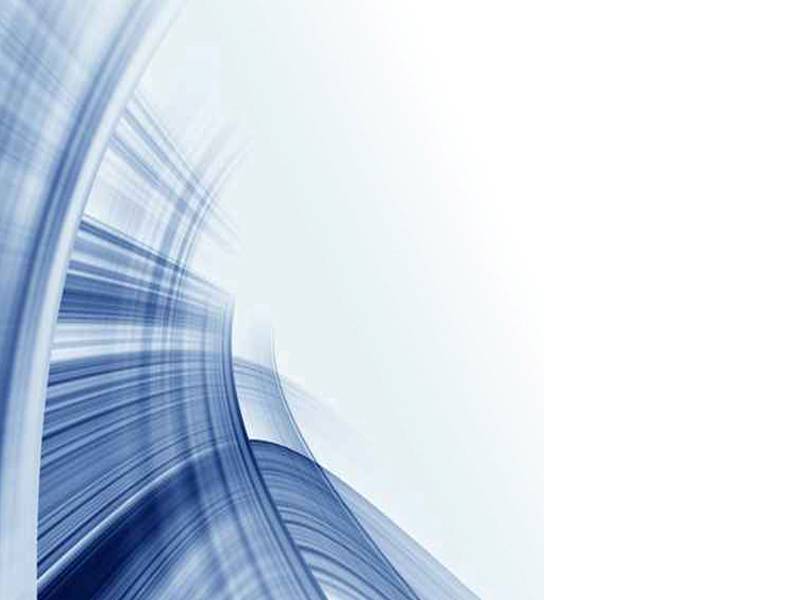 БҮРТГЭЛИЙН  МАЯГТУУД:
1.Хувийн ашиг сонирхлын мэдүүлэг болон хөрөнгө, орлогын мэдүүлгийг хүлээн авсан тухай бүртгэл
	 	/АТГ-ын даргын 2012.06.13-ны өдрийн 91 дүгээр тушаалын 4 дүгээр хавсралт/

	2. Хувийн ашиг сонирхлын урьдчилсан мэдүүлгийн бүртгэл
	  	/АТГ-ын даргын 2012.06.13-ны өдрийн 91 дүгээр тушаалын 5 дугаар хавсралт/

	3. Мэдэгдэл, тайлбар, мэдээлэл тэдгээрийн шийдвэрлэлтийн бүртгэл 
           /АТГ-ын даргын 2012.06.13-ны өдрийн 91 дүгээр тушаалын 6 дугаар хавсралт/
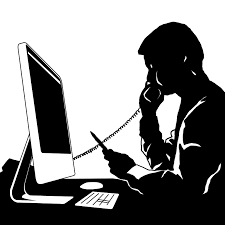 [Speaker Notes: Мэдээлэл өгөх журмын хавсралт бүртгэлийн маягт нэмэгдэнэ]
Тусламж
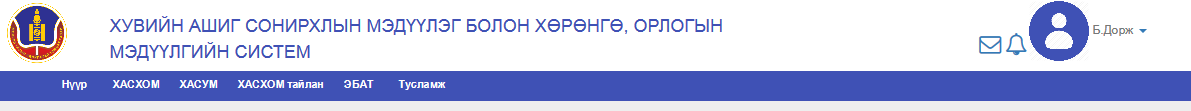 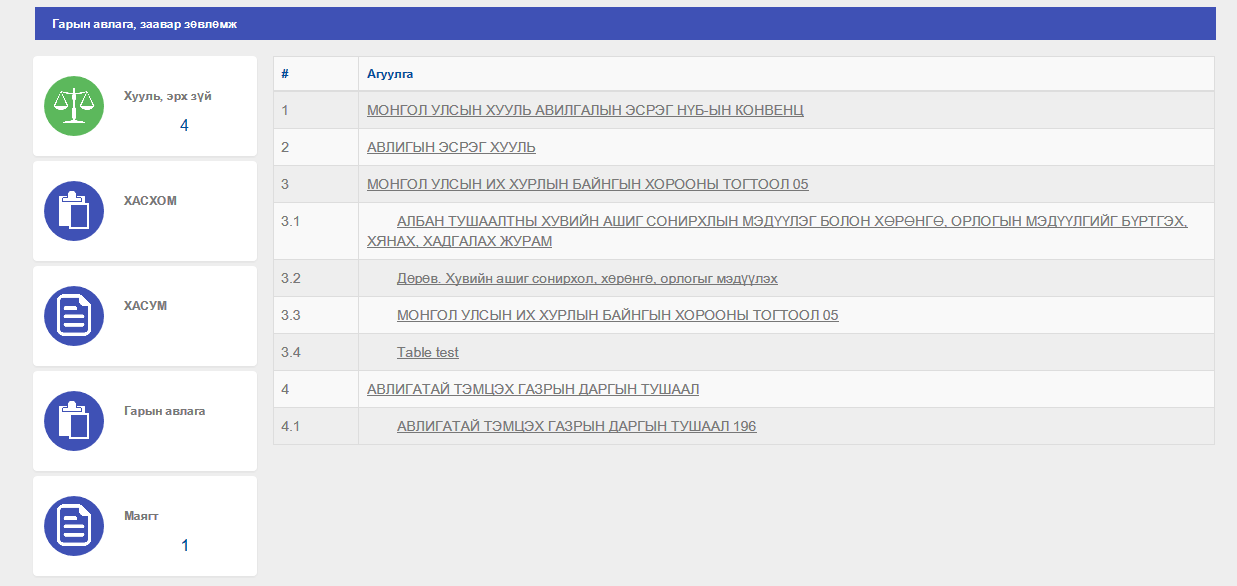 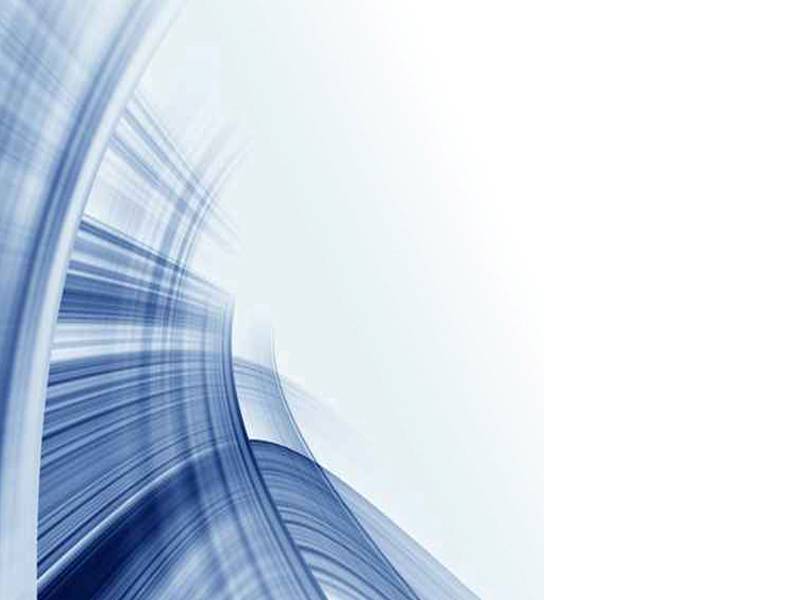 ЦАХИМ СИСТЕМД АНХААРАХ АСУУДАЛ - /МЭДҮҮЛЭГ ГАРГАХ ҮНДЭСЛЭЛ/
ШИНЭЧЛЭН ГАРГАСАН 					2016
ШИНЭЭР ТОМИЛОГДСОН, СОНГОГДСОН


ШИНЭЧЛЭН ГАРГАСАН 					2016
ИХ ХЭМЖЭЭ


ШИНЭЭР ТОМИЛОГДСОН, СОНГОГДСОН
ИХ ХЭМЖЭЭ						2014*
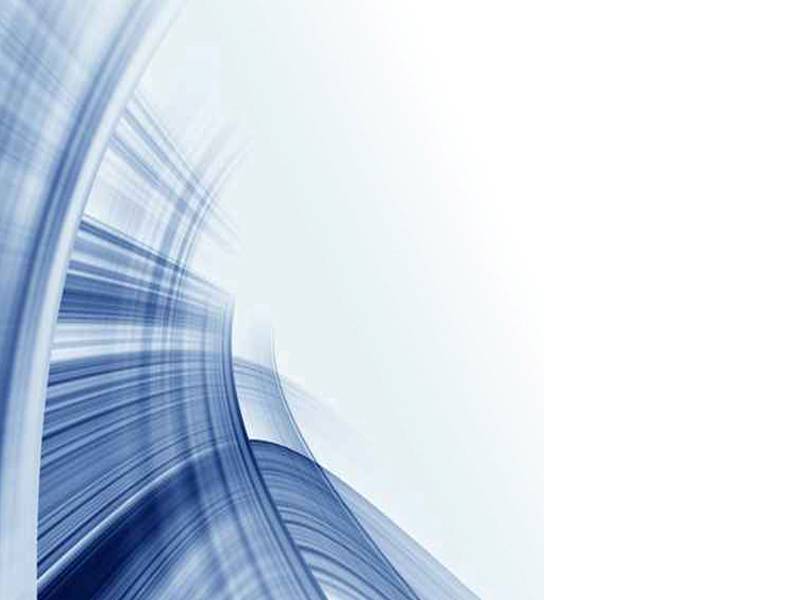 ЦАХИМ СИСТЕМД АНХААРАХ АСУУДАЛ – /ЭБАТ ЦЭС/
ЭБАТ цэсний бүртгэлүүдийг тухай бүр бүртгэх
Цаасаар ирүүлснийг бүртгэх - /ХАСХОМ-4 бүртгэл/
ХАС-ын урьдчилсан мэдүүлгийн бүртгэл – АТГ-т хянагдсан урьдчилсан мэдүүлгийн тоотой таарах ёстой. 
Мэдэгдэл, тайлбар тэдгээрийн шийдвэрлэлтийн бүртгэл- аймаг, дүүргүүдэд ХААА-ны алба байгуулагдсан ба тэнд ЭБАТ байх шаардлагатай.
ЭБАТ бүртгэх - салбар ЭБАТ-уудын мэдээллийг тухай бүр бүртгэх
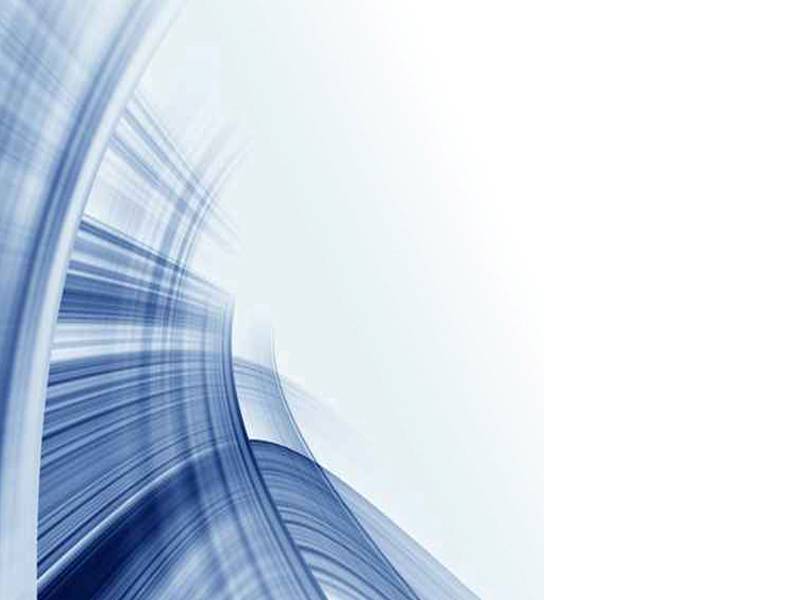 [Speaker Notes: Өмнөх ЭБАТ-ын эрхийг устгаагүй, хуучин ЭБАТ нь ашигладаг.]
ЦАХИМ СИСТЕМД АНХААРАХ АСУУДАЛ – /ХАСХОМ ХЯНАХ/
Бүрэн цахим хэлбэрт шилжих хүртэл цаасан ба цахим мэдүүлгийг хянаж, БАТАЛГААЖУУЛАЛТ -ыг хийх. Үүнд:
Зарим мэдүүлэг гаргагч нар өмнөх оны мэдүүлэг өгсөн байхыг үгүйсгэхгүй.
Цахим ХАСХОМ-т орлогоо мэдүүлсэн эсэхийг хянах
Цахимаар мэдүүлсэн их хэмжээний өөрчлөлтөө шинэчлэсэн мэдүүлэгтээ тусгасан эсэхийг хянах
Цахим мэдүүлгийн хэвлэсэн огноо хуулийн хугацаандаа байна уу гэдгийг хянах
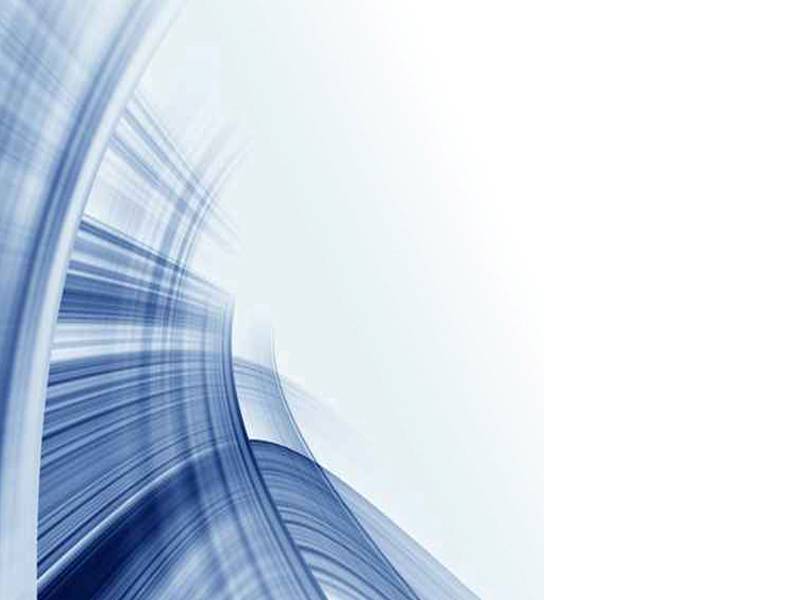 ЦАХИМ СИСТЕМД АНХААРАХ АСУУДАЛ – /БҮРДҮҮЛЭЛТ/
Шинээр томилогдсон мэдүүлэг гаргагчдыг цахим системд тухай бүр бүртгээгүй, нөхөж оруулсан, бүрдүүлэлтийн хугацаатай давхцаж ачаалал үүсгэсэн асуудал гарсан. 
Цаашид тухай бүр нь мэдүүлгийг нь оруулахгүй бол он гараад 2013*, 2013+ гэж байхгүй болно. 
2015.01.01 гэхэд 2014 оны ХАСХОМ-ийн эрхийг нээнэ. Тэрнээс өмнө бүх /2013*, 2013+/ ХАСХОМ-уудыг оруулж, баталгаажуулсан байх ёстой. 
Оноос өмнө шилжилт хөдөлгөөнөө хийхгүй бол тэр мэдүүлэг гаргагчийн 2014 оны ХАСХОМ нээгдэхгүй. Цахимд орсон 2013*-той мэдүүлгүүдээс 2014 оны мэдүүлэг нээгдэнэ.
2014 оны эрх нээсний дараа чөлөөлөгдсөн, шилжсэн албан тушаалтнуудын 2014 оны ХАСХОМ-ийг програм /2015.01.01-нээс хойш/ -аас устгана.
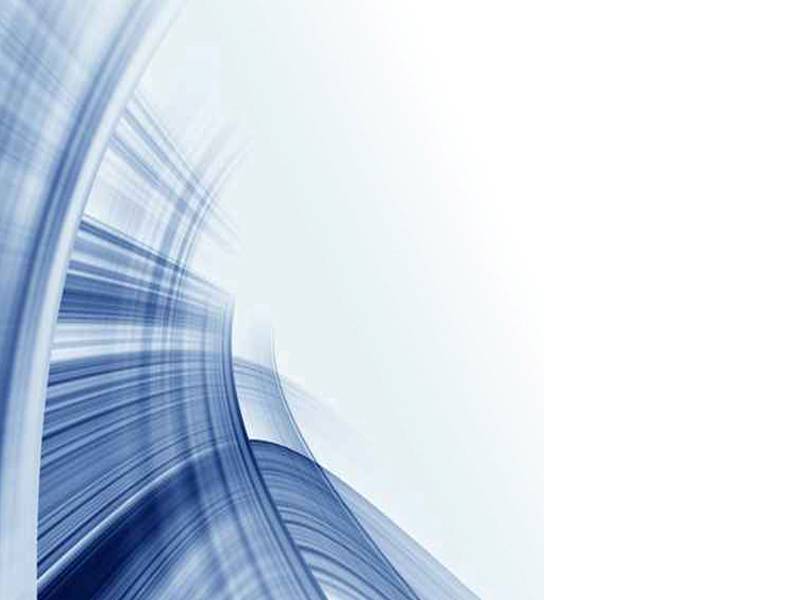 ЦАХИМ ПРОГРАМТАЙ ХОЛБООТОЙ ХҮСЭЛТ
ЭБАТ-ын Facebook-д нэгдэх, одоогоор 500 орчим гишүүнтэй болсон.
https://www.facebook.com/groups/xacxom/ буюу “ЭБАТ” гэж хайх.
Цахим програм хангамжийг сайжруулж, хөгжүүлэхэд өөрийн саналыг өгөхийг хүсэж байна. 
Дэлгэц амраагч буюу Screensaver-ийг ашиглах, Facebook-ээс татаж авах
Салбар байгууллагын цахим хуудсанд www.meduuleg.iaac.mn сайтыг холбуулах
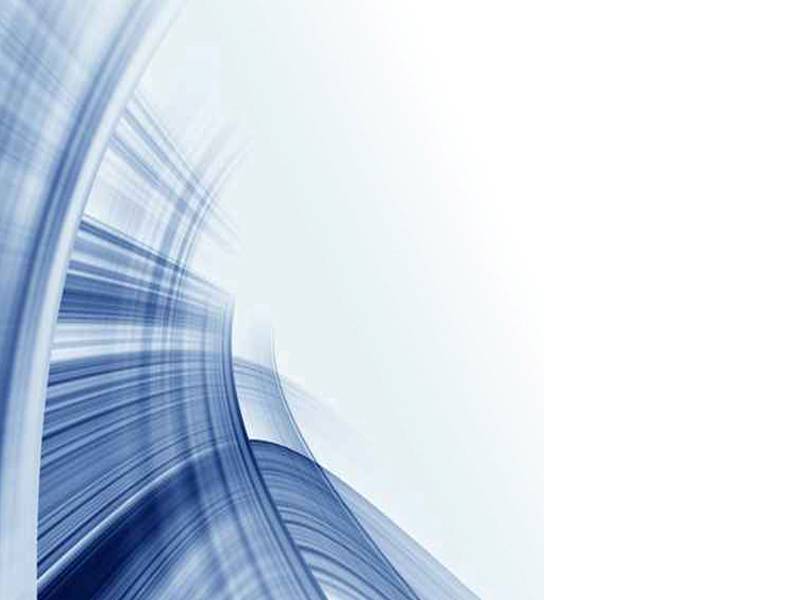